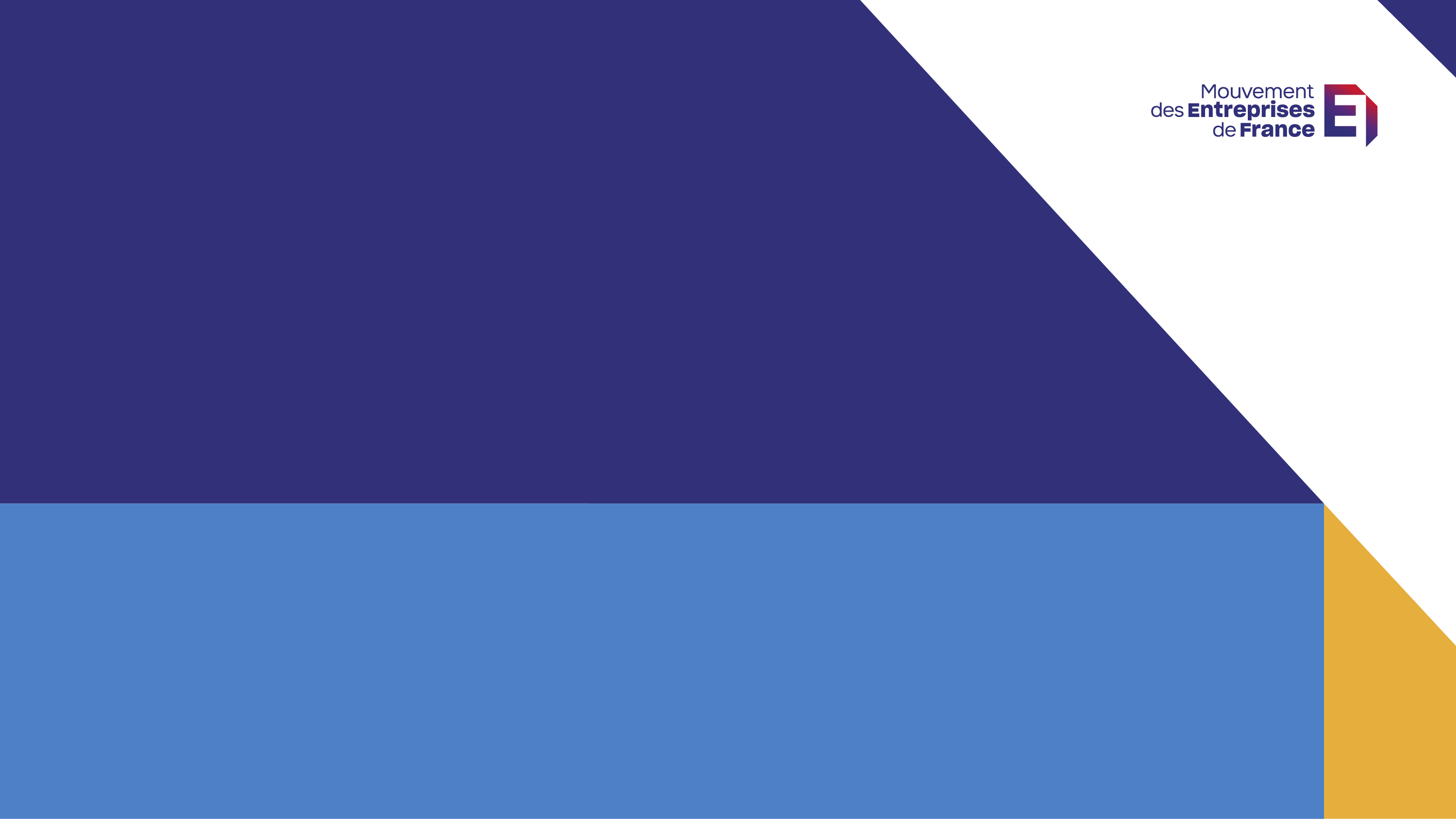 Présentation loi de finances pour 2024
Lyon
08 février 2024
La loi de finances pour 2024
Comme en 2022, le gouvernement a mis en œuvre la procédure de l’article 49 alinéa 3 de la Constitution pour l’adoption de la loi de finances 

La loi a été définitivement adoptée le 18 décembre 2023, et publiée au Journal Officiel du 30 décembre 2023.
2
Principales mesures de la loi de finances pour 2024
Etalement de la suppression de la CVAE

Création d’un crédit d’impôt pour investissements industriels verts (C3IV)

Nouveau calendrier pour la facturation électronique

Réduction progressive de dépenses fiscales défavorables à l’environnement 

Elargissement de la définition des JEI et création d’un régime de faveur pour l’investissement dans les PME

Report d'un an de l’actualisation des valeurs locatives des locaux professionnels (RVLLP)

Pacte Dutreil : une définition légale des activités commerciales
3
Principales mesures de la loi de finances pour 2024
Prorogations de l’exonération de la prise en charge des frais de transports par l’employeur

Mise en place de l’impôt minimum mondial

Renforcement du contrôle des prix de transfert des entreprises multinationales

Création d’une taxe sur les services de streaming musical 

Création d’une taxe sur l’exploitation des infrastructures de transport de longue distance

Prolongations de certaines mesures 

Augmentation du versement mobilité en IDF
4
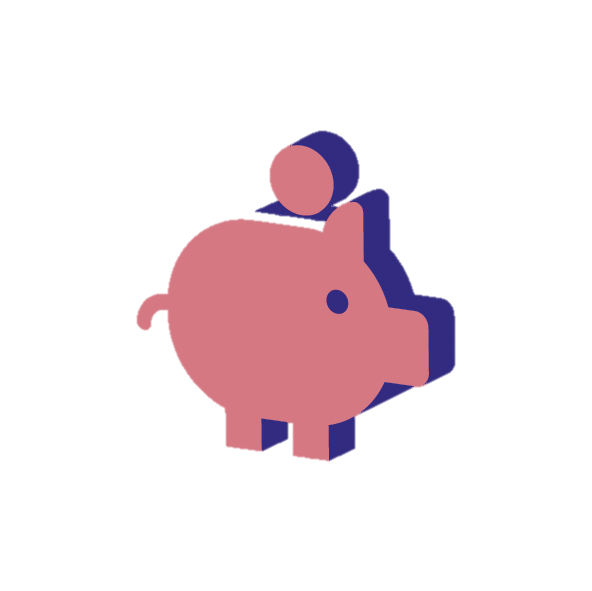 Etalement de la suppression de la CVAE
Pour mémoire
L’article 55 de la loi de finances pour 2023 avait prévu la suppression de la CVAE en deux ans, une diminution de moitié du taux d’imposition en 2023 passant de 0,75% à 0,375%, et une suppression totale en 2024.
L’article 79 prévoit une suppression étalée sur quatre années jusqu’en 2027 :
Taux maximum d’imposition abaissé à 0,28 % en 2024, 0,19 % en 2025, 0,09 % en 2026
Taux du plafonnement de la CET abaissé sur quatre ans
Taux de la taxe additionnelle à la CVAE affectée à CCI France : ajusté pour garantir le maintien des ressources
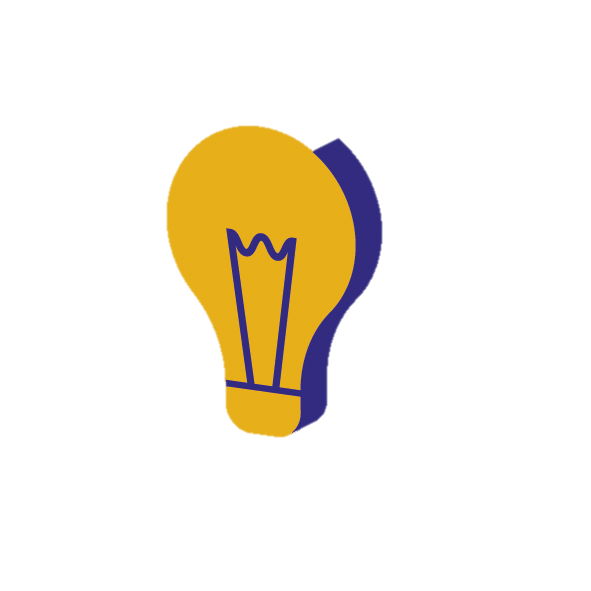 Suppression de la CVAE effective dès 2024 pour les entreprises assujetties à la cotisation minimum.
5
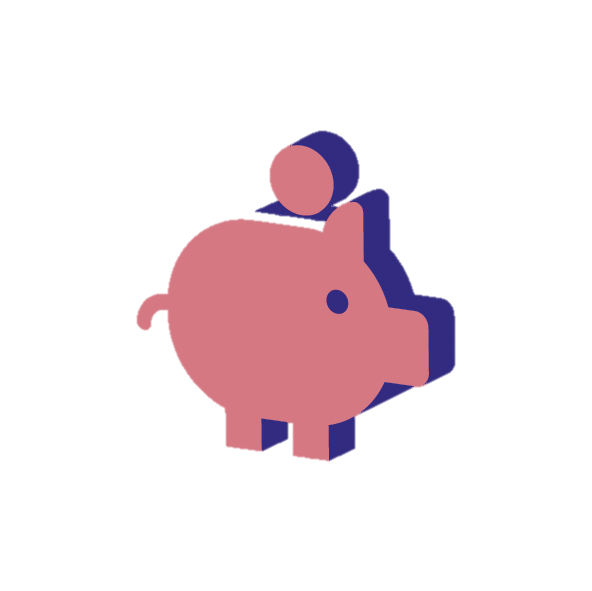 Etalement de la suppression de la CVAE
6
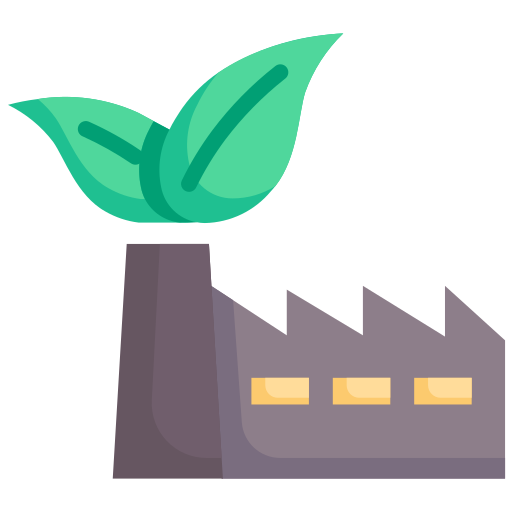 Crédit d'impôt au titre des investissements en faveur de l'industrie verte « C3IV »
Investissements éligibles : investissements corporels ou incorporels pour la production des panneaux solaires, des éoliennes, des batteries et des pompes à chaleur
Assiette : montant des investissements 
Taux : 20%, porté à 25% ou 40% pour les investissements en zones AFR ou régions ultrapériphériques. Les taux de 20%, 25% et 40% seront majorés de 10 points pour les moyennes entreprises et de 20 points pour les petites entreprises
Plafond : 150 à 350 millions d’euros selon la zone d’investissement. Le montant total de l’aide ne peut pas excéder 100 % des coûts admissibles.
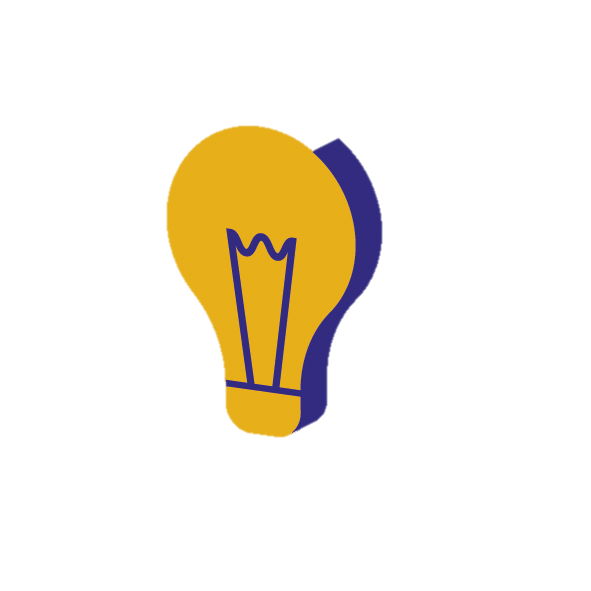 Le C3IV  sera réparti sur la durée plan d’investissement en fonction des dépenses annuelles. Il sera imputable sur l‘IS et l’excédent immédiatement remboursable.
7
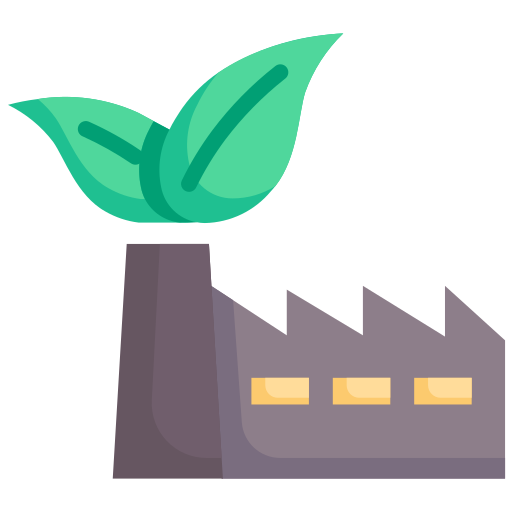 Crédit d'impôt au titre des investissements en faveur de l'industrie verte « C3IV »
Conditions  d’éligibilité :
Pas de délocalisation dans les deux ans précédents et dans les cinq ans suivant la mise en  service de l’investissement 
Exploitation des investissements pendant au moins 5 ans ou 3 ans pour les PME en France
Modalités pratiques :
C3IV soumis à agrément de la DGFIP après avis de l’ADEME. Réponse dans les trois mois 
Les demandes d’agrément peuvent être d’ores et déjà déposées
C3IV accordé au titre de projets agréés jusqu’au 31 décembre 2025
8
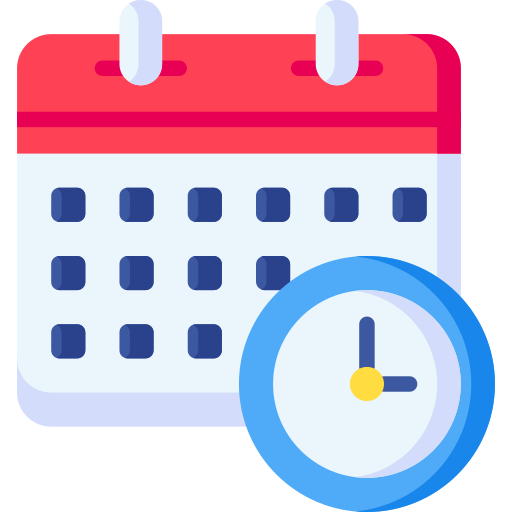 Nouveau calendrier pour la facturation électronique
Emission de factures électroniques et 
e-reporting
Réception de factures électroniques
Obligatoire à compter du 
1er septembre 2026 
pour les ETI, les grandes entreprises et les assujettis uniques
Obligatoire pour tous les assujettis à compter du 
1er septembre 2026
Obligatoire à compter du 
1er septembre 2027 
pour les PME et les microentreprises non-membres d’un assujetti unique
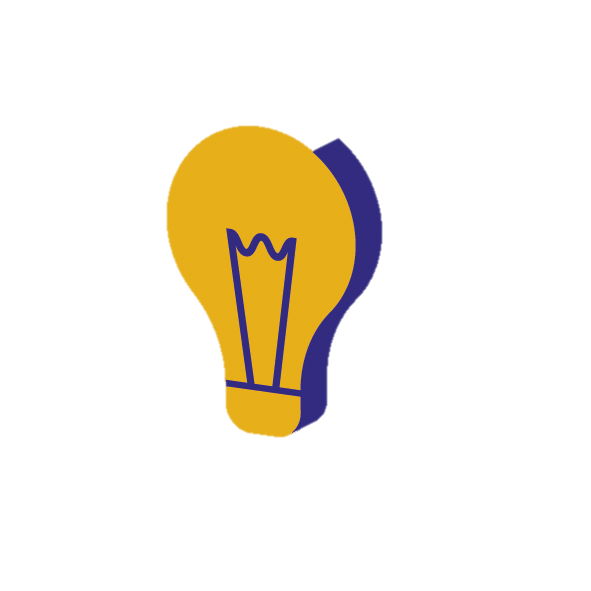 Ces dates peuvent, par décret, être reportées chacune de 3 mois maximum.
9
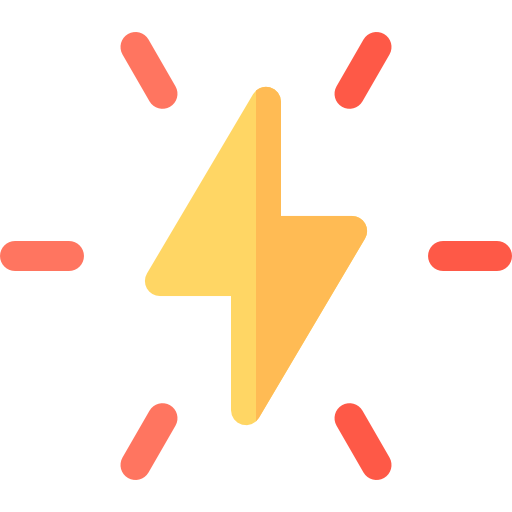 Adaptation des tarifs d’accise sur l’électricité
Reconduction du volet fiscal du bouclier tarifaire sur l’électricité jusqu’au 31 janvier 2025
Mais la loi prévoit la faculté pour le Gouvernement, de relever, par arrêté, les tarifs de l’accise sur l’électricité, sans que le montant toutes taxes comprises du tarif bleu applicable au 1er février 2024, ne puisse excéder de plus de 10 % celui applicable au 1er août 2023 
L'arrêté fixant les nouveaux taux de taxation est paru au journal officiel du 31 janvier. Il prévoit les tarifs suivants:
10
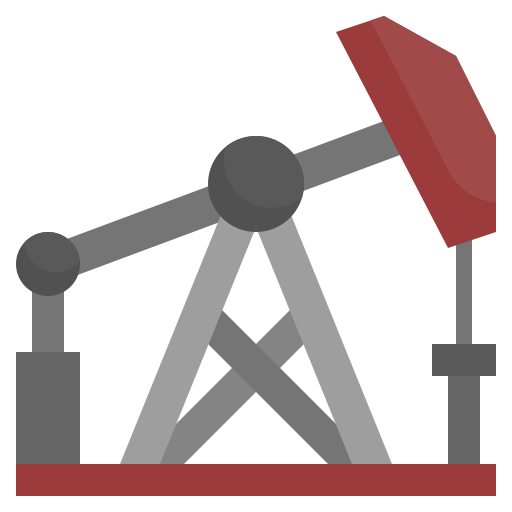 Réduction progressive de dépenses fiscales défavorables à l'environnement
Augmentation progressive du tarif d’accise sur le gazole non routier (GNR) pour une application du tarif normal au 1er janvier 2030 (+5,99 c€/L/an)
Augmentation progressive du tarif réduit d’accise dont bénéficie le secteur agricole sur ses consommations de gazole, à raison de 2,85 euros / mégawattheure (MWh) par an, jusqu’à ce que le tarif de 23,86 euros / MWh soit atteint le 1er janvier 2030 
Suppression au 1er janvier 2024 des tarifs réduits sur les produits pétroliers (hors gaz naturels et charbons) consommés par les entreprises grandes consommatrices d’énergie, ainsi que sur les charbons consommés par les entreprises grandes consommatrices d’énergie exposées à la concurrence internationale
11
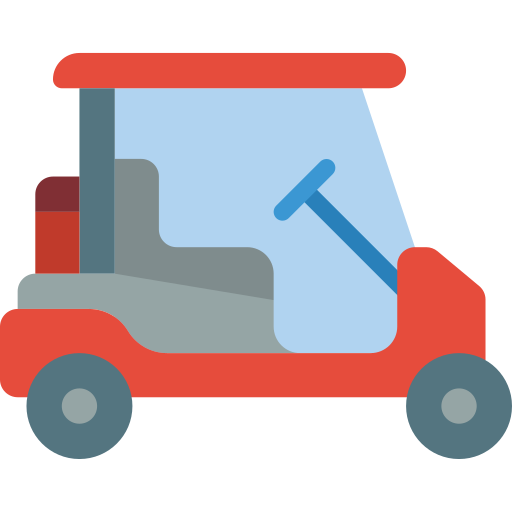 Relance de la déduction en faveur des engins non routiers peu polluants
Rappel
Les entreprises de bâtiment et de travaux publics, celles produisant des substances minérales solides, les exploitants aéroportuaires ainsi que les exploitants de remontées mécaniques et de domaines skiables, avaient pu déduire de leur résultat imposable une somme égale à 40 % (60 % pour les PME) de la valeur d'origine de certains engins non routiers acquis à l'état neuf entre le 1er janvier 2020 et le 31 décembre 2022.
Ce suramortissement était également ouvert aux entreprises de bâtiment et travaux publics pour l'acquisition de certains engins mobiles non routiers en remplacement de matériels de plus de cinq ans et utilisés pour le même usage.
Cette déduction exceptionnelle, est réactivée, sans modification, pour les acquisitions réalisées à compter du 1er janvier 2024 et jusqu'au 31 décembre 2026.
12
[Speaker Notes: AN : avait prévu 31 décembre 2027
Sénat (Husson) : ramène à 2026 avec avis favorable du GV. 

Pour rappel 39 decies F : la déduction est répartie linéairement sur la durée normale d'utilisation des biens.

Pour rappel amendement AN (5 octies) :
Afin d’accompagner, de manière transitoire, les entreprises affectées par la suppression progressive du tarif réduit applicable au gazole non routier (GNR) initialement prévue à compter de 2020, deux dispositifs de déductions exceptionnelles du résultat imposable ont été prévus.
Le premier dispositif, applicable entre le 1er janvier 2020 et le 31 décembre 2022 visait à favoriser l’acquisition d’engins non routiers utilisant des carburants alternatifs par les entreprises de bâtiment et travaux publics, à celles produisant des substances minérales solides, aux exploitants aéroportuaires ainsi qu'aux exploitants de remontées mécaniques et de domaines skiables.
Le second dispositif, visait les seules entreprises de bâtiment et travaux publics, lorsqu’elles acquièrent certains engins non routiers en remplacement de matériels de plus de cinq ans qu'elles utilisaient pour le même usage.
Afin d’accompagner les entreprises affectées par la trajectoire d’augmentation progressive des tarifs du GNR prévue par le présent projet de loi de finances et de soutenir leurs investissements dans des engins de substitution utilisant des carburants alternatifs plus respectueux de l’environnement, le présent amendement prévoit de réintroduire les deux déductions exceptionnelles pour les acquisitions réalisées à compter du 1er janvier 2024 et jusqu’au 31 décembre 2027.

A noter aussi : aménagement de la déduction pour les équipements permettant aux navires et aux bateaux de transport de marchandises ou de passagers d'utiliser des énergies propres
Amendement Gvt (AN)
L'article 39 decies C du code général des impôts prévoit un dispositif de déduction exceptionnelle au profit des entreprises soumises à l’impôt sur les sociétés ou à l'impôt sur le revenu selon un régime réel d'imposition, qui investissent dans des équipements permettant aux navires et aux bateaux de transport de marchandises ou de passagers d'utiliser des énergies propres.
L’objectif du dispositif est d’inciter les entreprises de transport maritime et fluvial à s’engager dans la transition écologique à l’occasion du renouvellement progressif de leur flotte.
En raison de son caractère sélectif, et afin de garantir la conformité du dispositif à la réglementation européenne en matière d'aides d’État, le bénéfice de la déduction exceptionnelle prévue à l’article 39 decies C du CGI est subordonné au respect de l'article 36 du règlement (UE) n° 651/2014 de la Commission du 17 juin 2014 déclarant certaines catégories d'aides compatibles avec le marché intérieur en application des articles 107 et 108 du traité.
La Commission européenne a adopté le 23 juin 2023 le règlement n° 2023/1315 qui porte une modification ciblée du règlement général d'exemption par catégorie (règlement (UE) n° 651/2014 du 17 juin 2014 précité – « RGEC ») afin de faciliter, de simplifier et d'accélérer le soutien à la transition écologique et numérique de l'Union européenne.
Le règlement est entré en vigueur le 1er juillet 2023. Conformément aux dispositions de l'article 58 du RGEC, les régimes exemptés de notification sur le fondement de ce règlement doivent être mis en conformité dans les 6 mois suivant l’entrée en vigueur du règlement (soit au 1er janvier 2024), sous peine de perdre le bénéfice de l’exemption.
Un ajustement du dispositif de déduction exceptionnelle au profit des entreprises qui investissent dans des équipements permettant aux navires et aux bateaux de transport de marchandises ou de passagers d'utiliser des énergies propres, aujourd’hui subordonné au respect de l'article 36 du RGEC relatif aux « aides à l'investissement permettant aux entreprises d'aller au-delà des normes de protection environnementale de l'Union ou d'augmenter le niveau de protection de l'environnement en l'absence de normes de l'Union », est donc nécessaire pour assurer sa conformité au droit de l’Union européenne.
Dans sa version modifiée, l’article 36 du RGEC prévoit que ce dernier « ne s’applique pas aux mesures pour lesquelles des règles plus spécifiques sont énoncées aux articles 36 bis, 36 ter et 38 à 48 ». À cet égard, l’article 36 ter du RGEC modifié vise à encadrer les aides à l’investissement en faveur de l’acquisition de véhicules propres ou de véhicules à émission nulle, notamment pour le transport maritime et fluvial.
Ainsi, afin de tenir compte de cette évolution de la réglementation européenne applicable en matière d’aides d’Etat, et de garantir la compatibilité du dispositif avec le droit de l’Union, le présent amendement :
- place pour l’avenir le dispositif sous l’article 36 ter du RGEC modifié, qui constitue désormais l’encadrement le plus adapté au présent mécanisme de déduction exceptionnelle ;
- aménage en conséquence les paramètres du dispositif afin de se conformer au nouvel encadrement prévu à l’article 36 ter précité (notamment s’agissant du périmètre des équipements éligibles, des taux de déduction applicables, ainsi que des conditions que doivent respecter les navires ou bateaux concernés en vue de bénéficier de la déduction). À cet égard, sont désormais concernés par le dispositif de déduction les navires ou bateaux à émission nulle et les navires ou bateaux fonctionnant, au moins partiellement, à partir d’une énergie propulsive décarbonée et respectant les critères prévus au 102 septies de l’article 2 du RGEC, permettant ainsi de les qualifier de « véhicules propres ».
Le dispositif ainsi modifié sera applicable aux équipements acquis à compter du 1er janvier 2024 et jusqu'au 31 décembre 2024. Toutefois, les déductions exceptionnelles résiduelles résultant de contrats d’acquisition ou de location conclus au plus tard le 31 décembre 2023 demeurent régies par les dispositions de l’article 39 decies C du CGI applicables à cette date.]
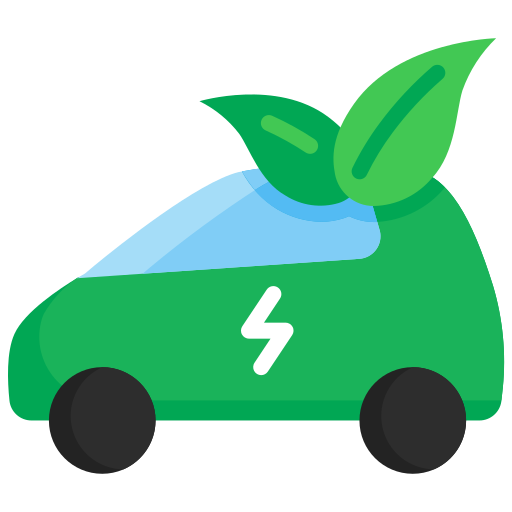 Déduction fiscale des coûts résultant de la transformation de véhicules lourds (« rétrofit »)
Extension du dispositif de suramortissement en faveur des poids lourds et véhicules utilitaires légers peu polluants aux opérations de « rétrofit ». 
Le rétrofit consiste à convertir un véhicule thermique déjà en service en véhicule électrique à batterie ou à pile à combustible. 
Les entreprises peuvent pratiquer une déduction exceptionnelle aux dépenses engagées par les entreprises pour transformer leurs véhicules à motorisation thermique en véhicules à motorisation électrique à batterie ou à pile à combustible à hydrogène, dans le cadre d'une opération dite de « rétrofit ». 
Cette déduction s’applique aux véhicules dont le PTAC est supérieur ou égal à 2,6 tonnes et dont la transformation intervient entre le 1er janvier 2024 et le 31 décembre 2030, aux taux identiques à ceux déjà en vigueur (entre 20 % et 60 %).
Ce dispositif s’applique également à la location longue durée et location avec option d’achat des véhicules « rétrofités ».
13
[Speaker Notes: Noté ça ne fonctionne pas pour les véhicules de chantier.

Pour appel : la déduction du 39 decies A est répartie linéairement sur la durée normale d'utilisation des biens.

Amendement AN (complété au Sénat avec avis favorable Gouvernement) : étend le dispositif de suramortissement au « rétrofit » soit la conversion d’un véhicule thermique déjà en service en véhicule électrique à batterie ou à pile à combustible à hydrogène. 
Déduction assise sur le coût de la transformation des véhicules affectés à leurs activités avec taux de déduction renforcés (70%, 60% et 50%)
Ce droit à déduction s’applique aux véhicules lourds dont la transformation est intervenue entre le 1er janvier 2024 et le 31 décembre 2030 (conditions d’application par décret). 
Il est également prévu d'ouvrir le bénéfice de ce suramortissement à la location longue durée et location avec option d’achat des véhicules « rétrofités »]
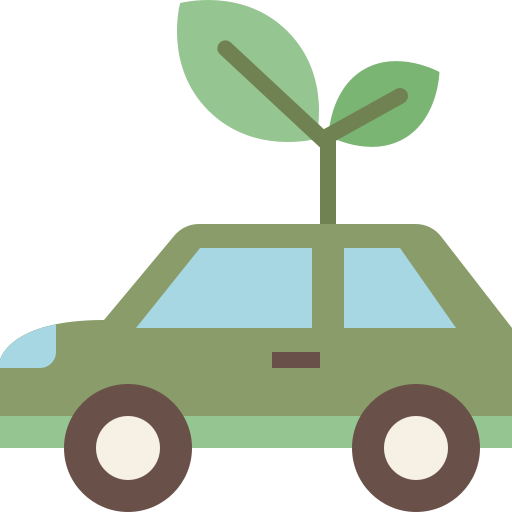 Augmentation de taxes sur la fiscalité des véhicules
Augmentation en 2024 de la : 
Taxe sur les émissions de dioxyde de carbone des véhicules de tourisme (dite « malus CO2 à l’immatriculation ») : le barème du malus CO2 à l’immatriculation est renforcé pour les véhicules les plus émetteurs et le plafonnement du malus à 50 % du montant d’acquisition du véhicule est supprimé ;

Taxe sur la masse en ordre de marche (dite « malus masse »). Le seuil de déclenchement du dispositif, actuellement fixé à 1,8 tonnes est porté à 1,6 tonnes et un barème progressif est introduit ;

Taxe annuelle sur les émissions de CO2 (dite « taxe CO2 annuelle ») du parc automobile des entreprises : le seuil de déclenchement de cette taxe est abaissé pour 2024 à 15 gCO2/km ensuite ce seuil s’abaissera progressivement et le barème est linéarisé à la hausse ;

Suppression à compter de 2025 des exonérations de malus masse et de taxe CO2 annuelle dont bénéficient les véhicules hybrides ou assimilés ;

Remplacement de l’actuelle taxe annuelle sur l’ancienneté des véhicules par une taxe sur les émissions de polluants atmosphériques.
14
Elargissement de la définition des JEI et création d’un régime de faveur pour l’investissement dans les PME
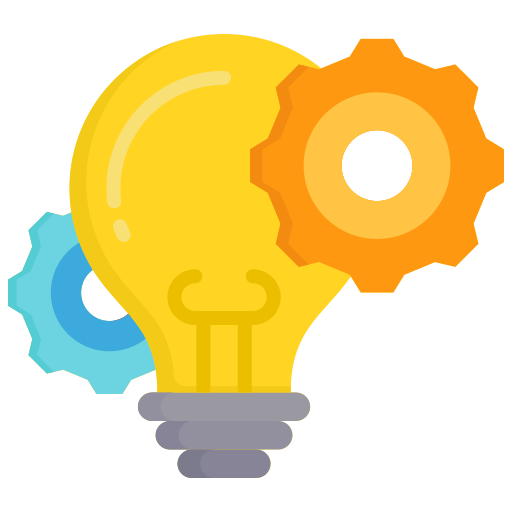 Extension à compter du 1er janvier 2024 de la définition des jeunes entreprises innovantes (JEI) aux : 
entreprises réalisant des dépenses de recherche représentant entre 5% et 15% des charges, et qui satisfont à des indicateurs de performance économique précisés par décret
Création d’un volet renforcé de la réduction IR-PME en faveur :
Des jeunes entreprises innovantes
Des jeunes entreprises engageant une forte proportion de dépenses de recherche
15
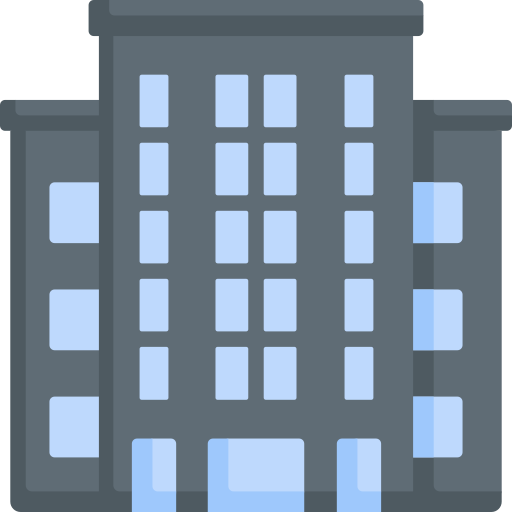 Report d'un an des valeurs locatives des locaux professionnels (RVLLP)
Rappel
Les valeurs locatives utilisées pour l'établissement des impôts directs locaux des locaux professionnels, qui ont été révisées en 2017, font l'objet d'une actualisation sexennale afin de continuer à refléter la réalité du marché locatif. Les travaux pour la première actualisation sexennale ont été réalisés en 2022, pour une intégration dans les bases d'imposition des impôts locaux dus au titre de 2023. La loi de finances pour 2023 a reporté de deux ans à 2025, cette prise en compte de la mise à jour sexennale des valeurs locatives des locaux professionnels.
Report à 2026, soit une année supplémentaire, de l’intégration des résultats des travaux d’actualisation dans les bases d’imposition
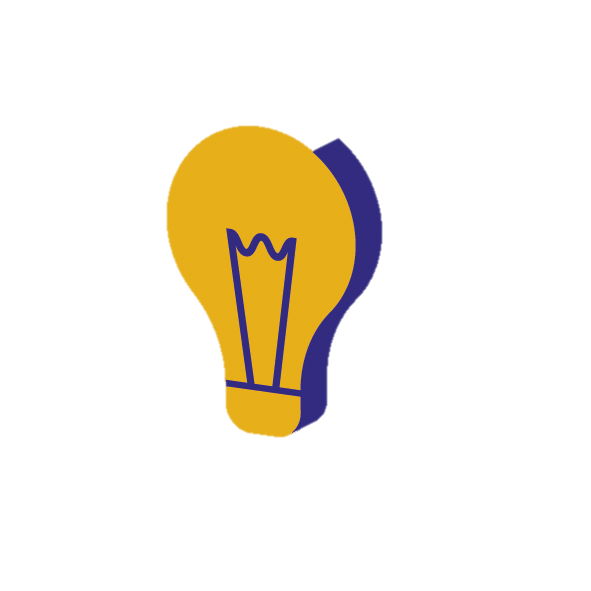 Un groupe de travail, associant les élus, les organisations professionnelles et l’administration, devrait s’engager début 2024.
[Speaker Notes: Directive (UE) 2022/2523, éclairée par le modèle de règles de l’OCDE et les commentaires du Cadre inclusif de l’OCDE/G20.]
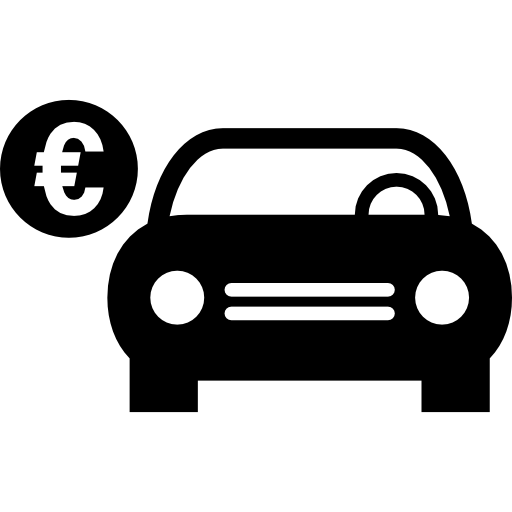 Prorogations de la prise en charge des frais de transports par l’employeur
Rappel
La loi de finances rectificative pour 2022 a prévu plusieurs mesures relatives à la prise en charge des frais de transports par l’employeur.
Exonération fiscale et sociale pour les employeurs du prix d’abonnement aux transports publics jusqu'à 75%

La prime transport peut être attribuée à tous les salariés et est toujours cumulable avec la prise en charge obligatoire par l'employeur du prix des titres d'abonnement ​

Le plafond d’exonération d’IR du cumul de la prime transport et du forfait mobilité durable de 700€ (900 € en outre-mer), dont 400 € maximum par an (600 € en outre-mer) au titre des frais de carburant, est prorogé en 2024. (En 2025, il sera fixé à 600€) ​

Le plafond d'exonération d’IR et de contributions et cotisations sociales en cas de cumul entre le forfait mobilités durables et un abonnement à un service public de transports en commun ou de location de vélos est augmenté à 900€ par an (au lieu de 800€) ​

Ces mesures exceptionnelles cesseront d'être applicables au 1er janvier 2025. Il y aurait donc un retour aux règles de droit commun mais les limites d'exonération seront majorées de façon pérenne de 100 €​.
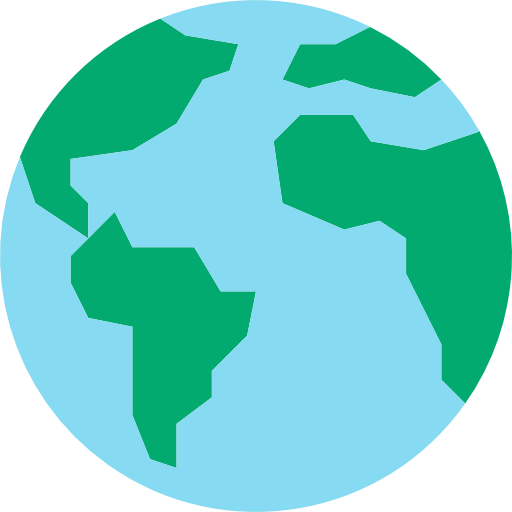 Transposition de la directive sur l’imposition minimale des groupes d’entreprises
Instauration d’un minimum d’imposition de 15 % sur les bénéfices des groupes d’entreprises, quel que soit le lieu de réalisation de ces bénéfices. Cela concerne les groupes multinationaux et nationaux dont le CA consolidé égal ou supérieur à 750 M€ au cours d’au moins deux des quatre exercices précédant l’exercice considéré

Création d’un impôt complémentaire, distinct de l’IS, à compter du 1er janvier 2024. 

Rendement attendu : 1,6 Mds€ à compter de 2026
[Speaker Notes: Directive (UE) 2022/2523, éclairée par le modèle de règles de l’OCDE et les commentaires du Cadre inclusif de l’OCDE/G20.]
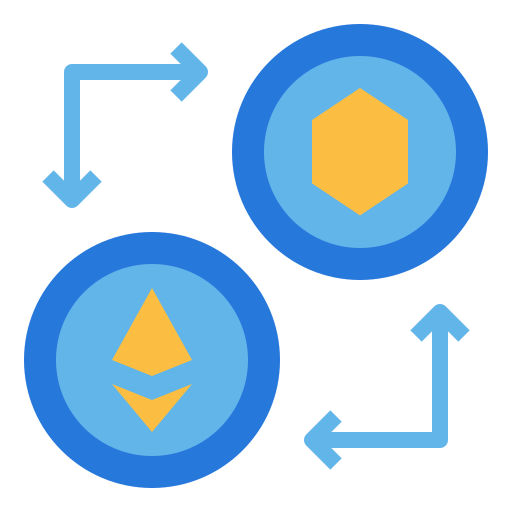 Renforcement du contrôle des prix de transfert des entreprises multinationales
Abaissement du seuil d’obligation de présenter une documentation de la politique de prix de transfert de 400 à 150 millions d’euros de chiffre d’affaires 

Opposabilité aux entreprises de leur documentation de politique de prix de transfert : en cas de non-application de leur propre politique, présomption de transfert indirect de bénéfices sauf si l’entreprise démontre l’absence de transfert soit par voie de majoration ou de diminution des prix d’achat ou de vente, soit par tout autre moyen. 

Transferts d’actifs incorporels : la valeur d’un actif ou droit incorporel difficile à évaluer pourra être rectifiée sur la base d’éléments postérieurs à l’exercice au cours duquel a eu lieu une cession transfrontière. Pour ce type d’actifs, le droit de reprise est allongé à six ans. 

Augmentation de 10 000 € à 50 000 € du plancher de l’amende prévue en cas de défaut de présentation ou de présentation partielle de la documentation
19
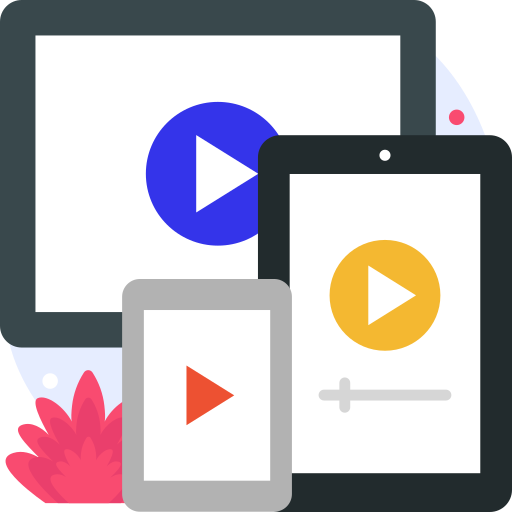 Création d’une taxe sur les services de streaming musical
Création à compter du 1er janvier d’une taxe sur la mise à disposition de services payants ou gratuits d’accès à des musiques enregistrées
Assiette : la taxe est composée des prix perçus en contrepartie de l’accès aux enregistrements et des sommes versées par les annonceurs, ainsi que des revenus générés par des services proposant des contenus créés par des utilisateurs à des fins de partage au sein d’une communauté d’intérêt
Taux : 1,75%. Le produit de la taxe est affecté au Centre national de la musique (CNM) dans la limite d’un plafond annuel.
20
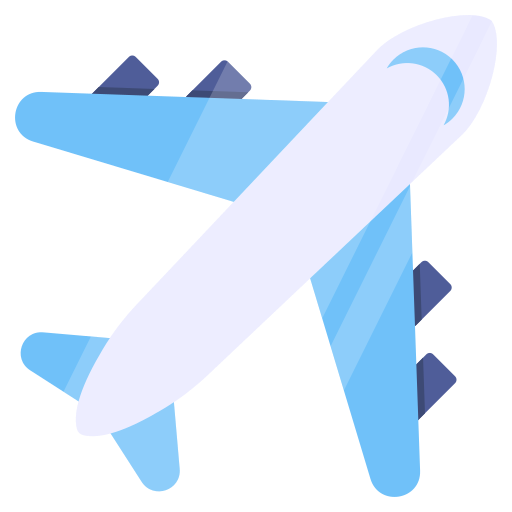 Création d’une taxe sur l’exploitation des infrastructures de transport de longue distance
Deux conditions : revenus d’exploitation supérieurs à 120 M€ sur l’année civile et seuil de rentabilité supérieur à 10 % en moyenne sur les sept derniers exercices comptables achevés, en excluant  les deux exercices pour lesquels ce niveau est plus élevé et les deux pour lesquels il est le plus faible.​
Base de calcul : fraction des revenus de l’exploitation encaissés au cours de l’année civile excédant 120 M€​
Taux : 4,6 %. ​
Non déductible du résultat imposable à l’impôt sur les sociétés​
Cette taxe s’appliquera aux sociétés concessionnaires d’autoroutes et aux principaux aéroports (Roissy, Orly, Lyon, Marseille, Nice et Toulouse).​
Rendement attendu : 600 millions d'euros en 2024, dont  estimation pour le groupe Aéroports de Paris 120 millions, pour VINCI, 280  millions et pour Eiffage, 117 millions. ​
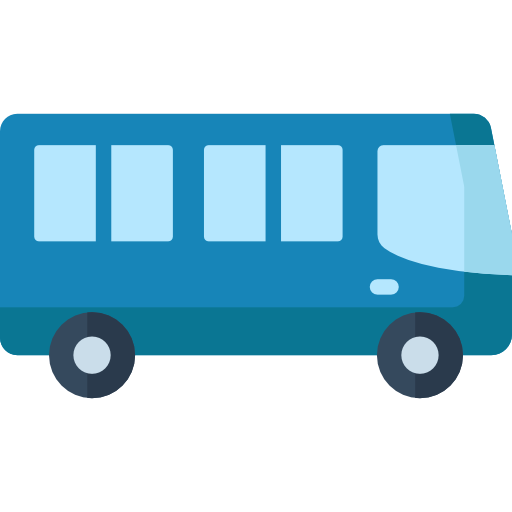 Augmentation du taux plafond du versement mobilité en Ile-de-France
Rappel
Les différents taux du versement mobilité sont fixés par les AOM. Ces taux ne peuvent pas dépasser les taux plafonds votés par la loi.
Augmentation du taux plafond du versement mobilité à 3,20% (au lieu de 2,95%) à Paris, dans les Hauts-de-Seine, en Seine-Saint-Denis, et dans le Val-de-Marne, soit une hausse de 8,5%. 

Le CA d'IDFM a voté cette augmentation le 30 décembre 2023​

Création d’une taxe additionnelle de 200% à la taxe de séjour ou à la taxe de séjour forfaitaire perçue dans la région d'Île-de-France ​

Ces deux mesures procurent respectivement 400 millions et 200 millions de nouvelles recettes pour  Ile-de-France mobilité (IDFM). ​
Prolongations de certaines mesures
Prolongation jusqu’au 31 décembre 2024 de l’exonération d’impôt sur le revenu et de prélèvements sociaux pour les pourboires versés aux salariés en contact avec la clientèle et dont le salaire n’excède pas 1,6 fois le SMIC



Prolongation jusqu’au 31 décembre 2027 de la réduction d’impôt sur les bénéfices pour mise à disposition d’une flotte de vélos
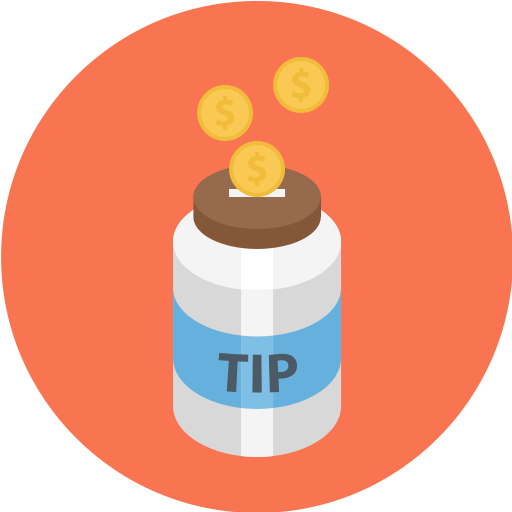 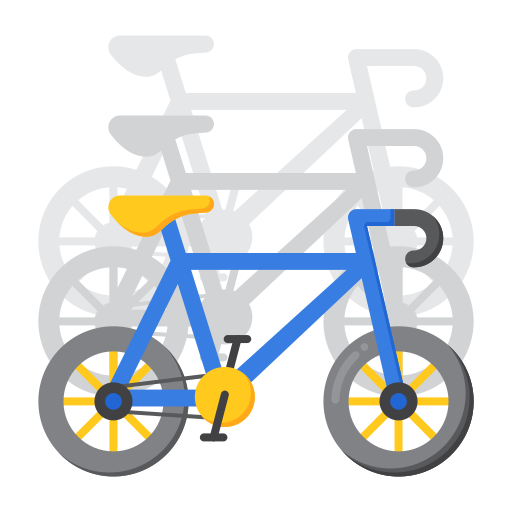 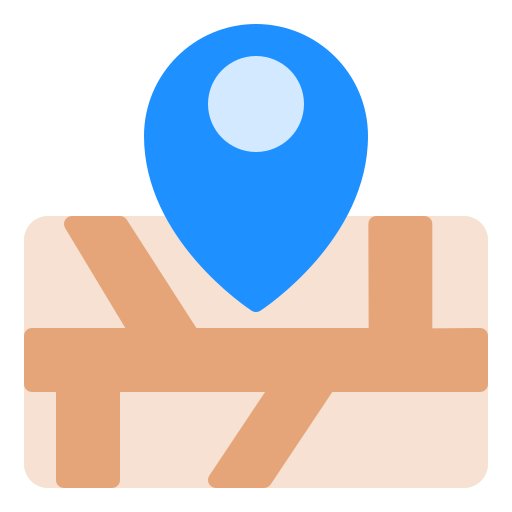 Prorogation de plusieurs dispositifs zonés
Création d’un nouveau zonage «  France Ruralités Revitalisation  »
30 juin 2024
Exonération d’impôts sur les bénéfices, de CFE et de TFPB dans les : ZRR (zone de revitalisation rurale), BER (bassins d’emplois à redynamiser), Zorcomir (zones de revitalisation des commerces en milieu rural)
31 décembre 2024
31 décembre 2026
31 décembre 2027
Exonération d’impôts sur les bénéfices, de CFE et de TFPB dans les : ZFU-TE (Zone franche urbaine territoire entrepreneur), QPPV (quartiers prioritaires de la politique de la ville)
Exonération d’impôts sur les bénéfices, de CFE et de TFPB dans les : ZDP (zone de développement prioritaire), BUD (bassins urbains à dynamiser), ZRCV (zones de revitalisation du commerce en centre-ville)
Exonération d’impôts sur les bénéfices, de CFE et de TFPB dans les : ZAFR (entreprises nouvelles implantées dans les zones d’aides à finalité régionale)
24
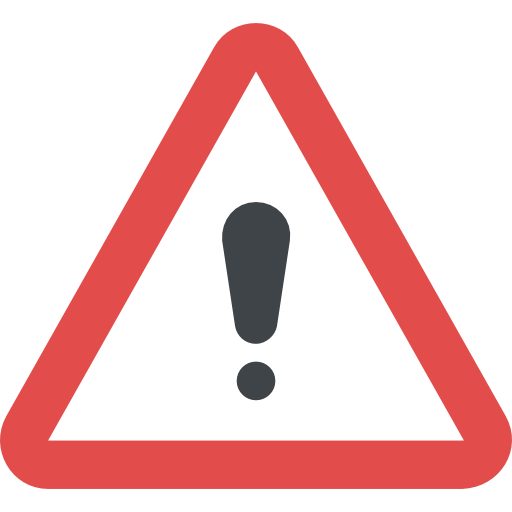 Les risques écartés et points de vigilance
Refonte du Pacte Dutreil 

Rabotage du CIR

Conditionnalité des aides

Versement mobilité : risque de contagion aux autres territoires en 2025
Le versement mobilité
26
Versement mobilité – Focus Métropole de Lyon
DONT
325 662 000 €
397 149 000 €
Montant du versement mobilité payé par les employeurs privés
Montant du versement mobilité
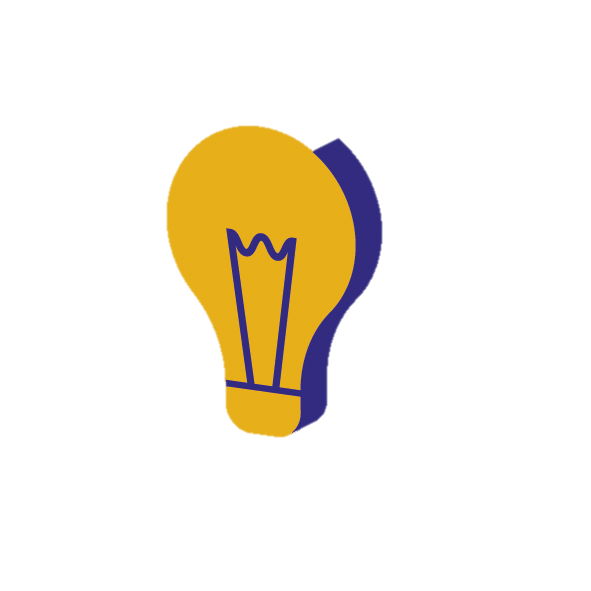 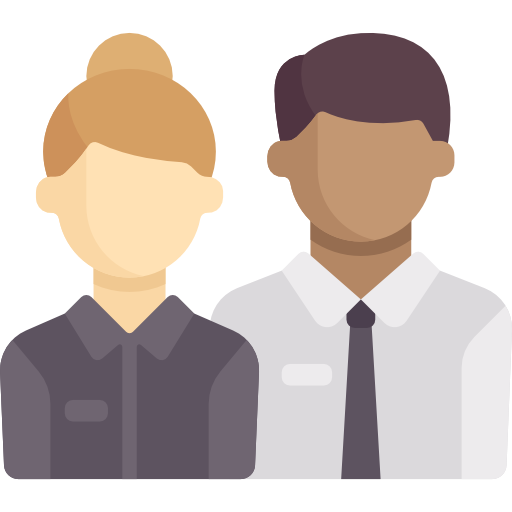 + 16,8% d’augmentation par rapport à 2020
+ 7,9% d’augmentation par rapport à 2021
501 €
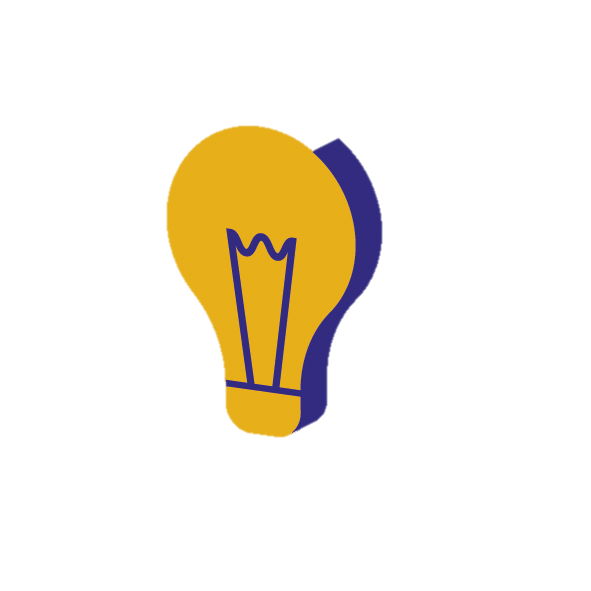 Montant du versement mobilité par salarié du secteur privé en 2022
438 € : Moyenne Rhône
291 € : moyenne Auvergne-Rhône-Alpes 
438 € : moyenne France
27
Versement mobilité – Focus Métropole de Lyon
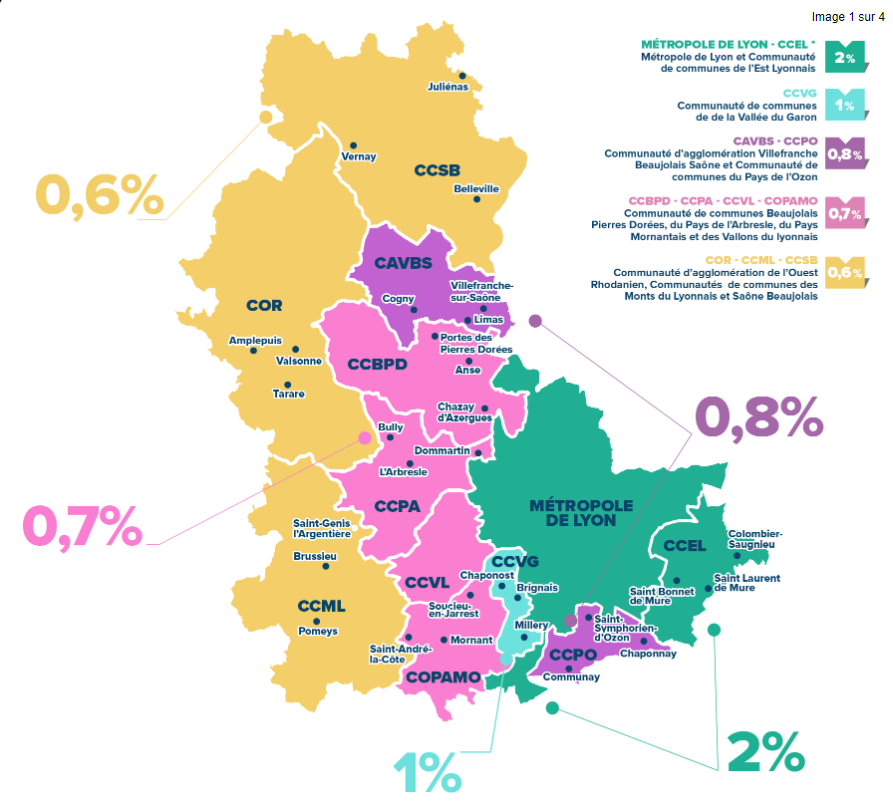 Taux applicables au 1er janvier 2023
Source : www.sytral.com
28
Versement mobilité – Focus Métropole de Lyon
Par salarié secteur public et privé
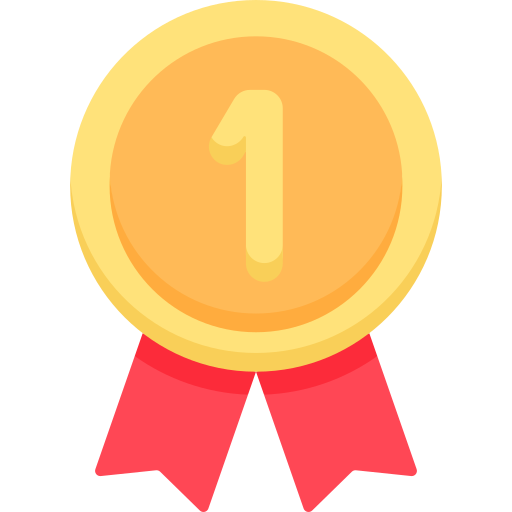 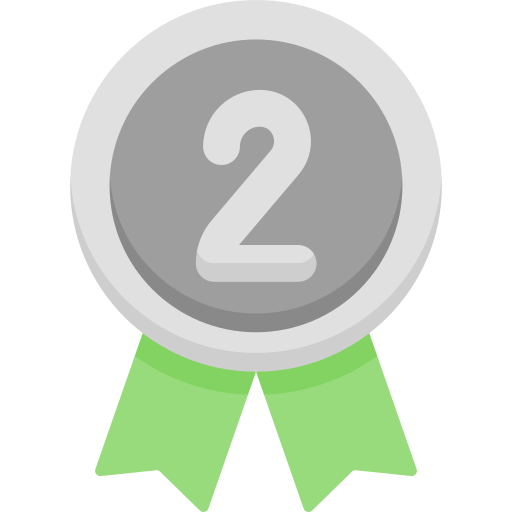 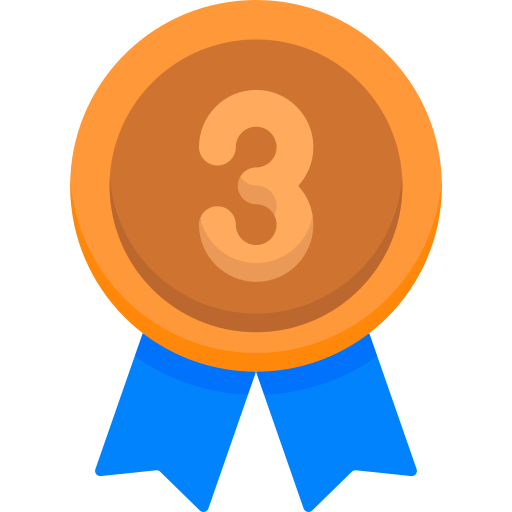 Chiffres 2022 
source : Baromètre MEDEF de la fiscalité locale
29
[Speaker Notes: Au 1er janvier 2024 la métropole de Lyon comprend 58 communes]
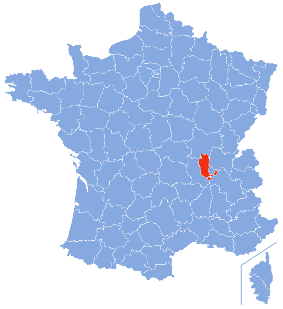 Versement mobilité – Focus Rhône
DONT
346 180 000 €
422 171 000 €
Montant du versement mobilité payé par les employeurs privés
Montant du versement mobilité
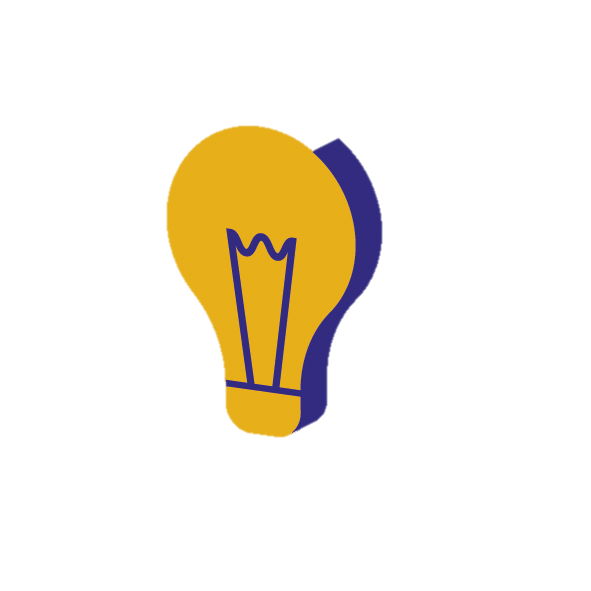 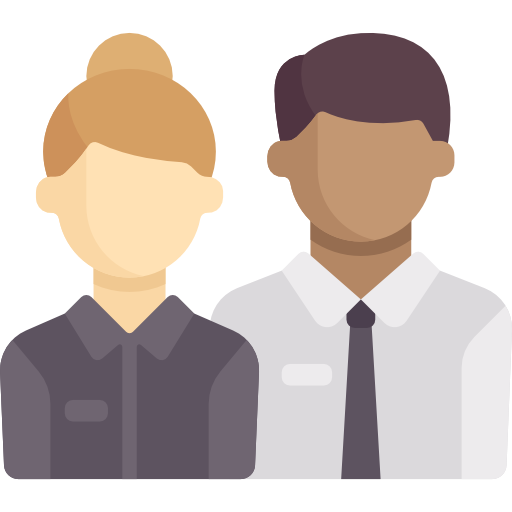 + 19,4% d’augmentation par rapport à 2020
+ 10,2% d’augmentation par rapport à 2021
438 €
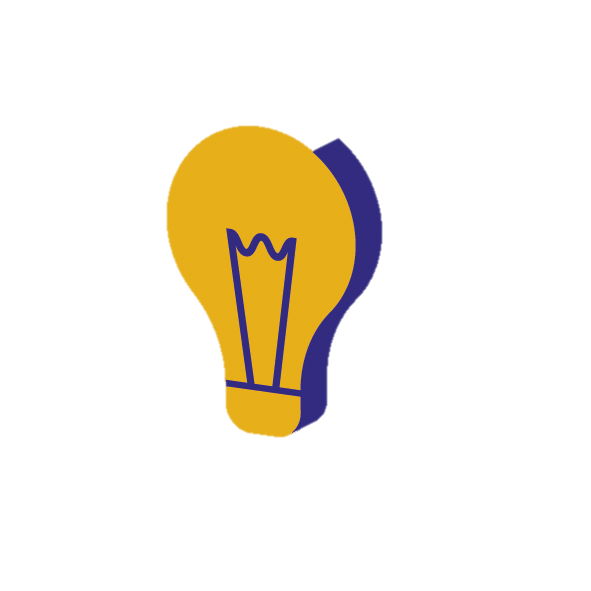 Montant du versement mobilité par salarié en 2022
291 € : moyenne Auvergne-Rhône-Alpes 
438 € : moyenne France
30
Versement mobilité – Le Rhône par rapport à ses voisins
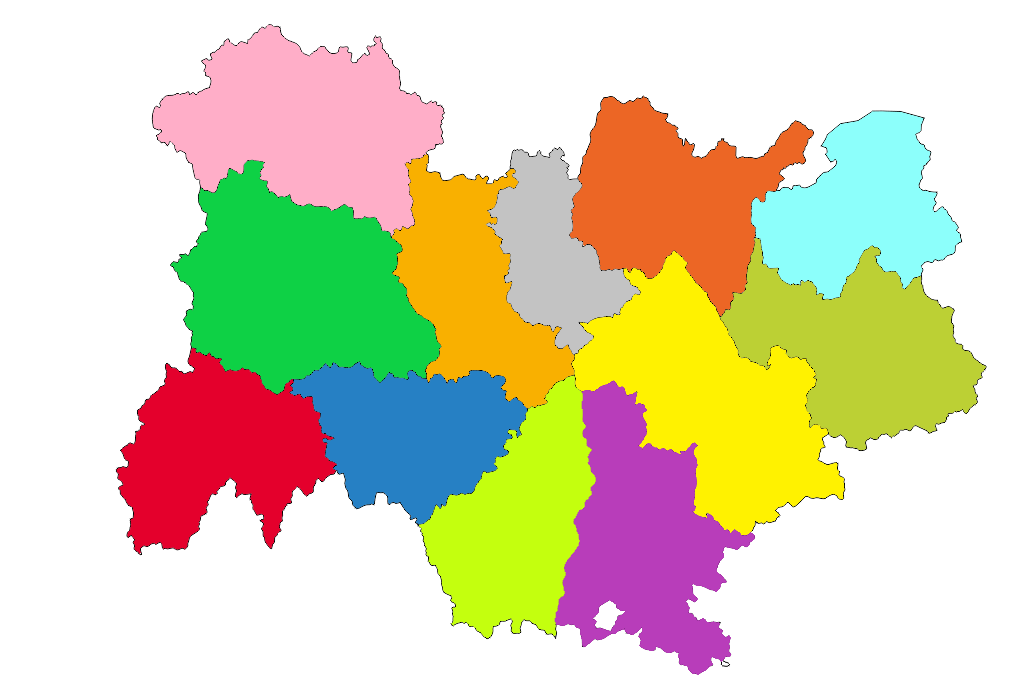 8 006
110 €
9 706
29 161
62 €
346 180
127 €
1
62 781
72 780
438 €
2
315 €
Rhône
408 €
23 952
3
Puy-de-Dôme
438€
Isère
148 €
126 577
408€
3 802
2 372
339 €
339€
74 €
79 €
Départements de la région Auvergne-Rhône-Alpes où le montant du VM par salarié du secteur privé est le plus élevé
3 777
28 503
58 €
179 €
Montant du versement mobilité payé par les employeurs privés en 2022 (en milliers d’€)
Montant du versement mobilité par salarié du secteur privé en 2022 (en €)
31
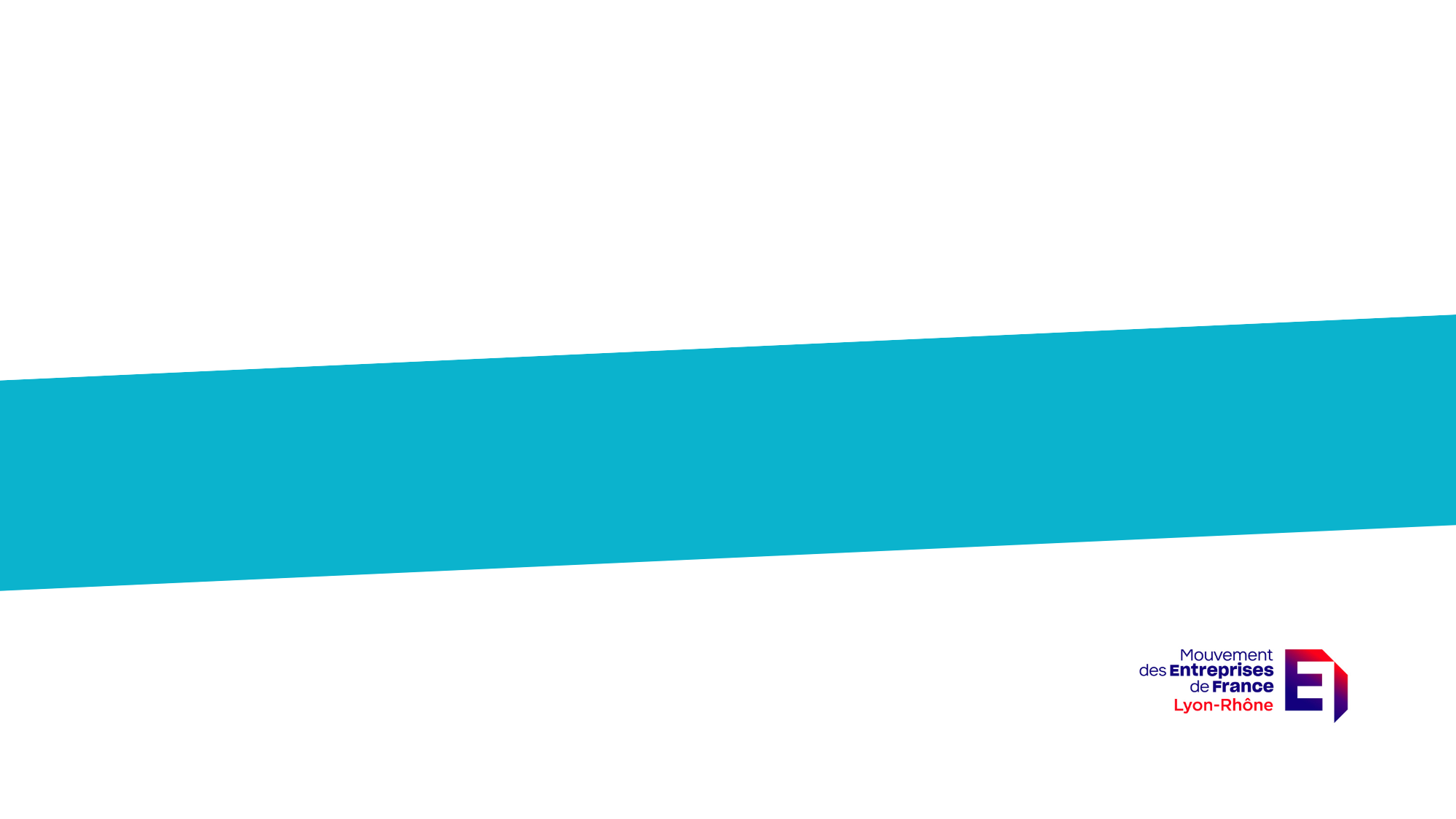 LOI DE FINANCES POUR 2024
Principales dispositions concernant les dirigeants
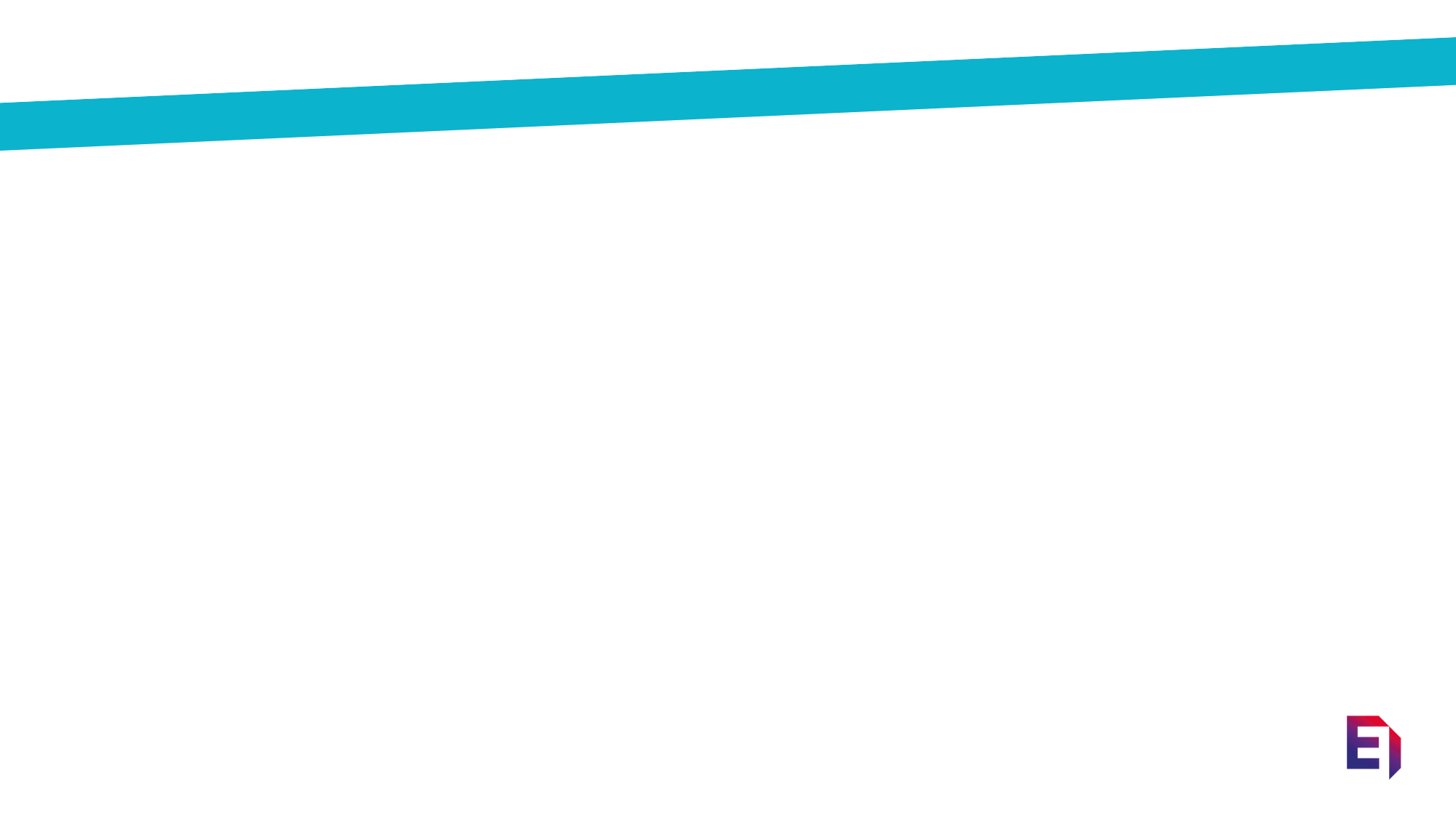 HYPERIA BANQUE PRIVEE
Laurent JOUISSE
Nadine MANUEL-BAUSSAND
Benoît GARRIGOS
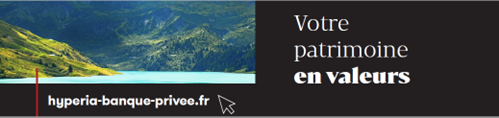 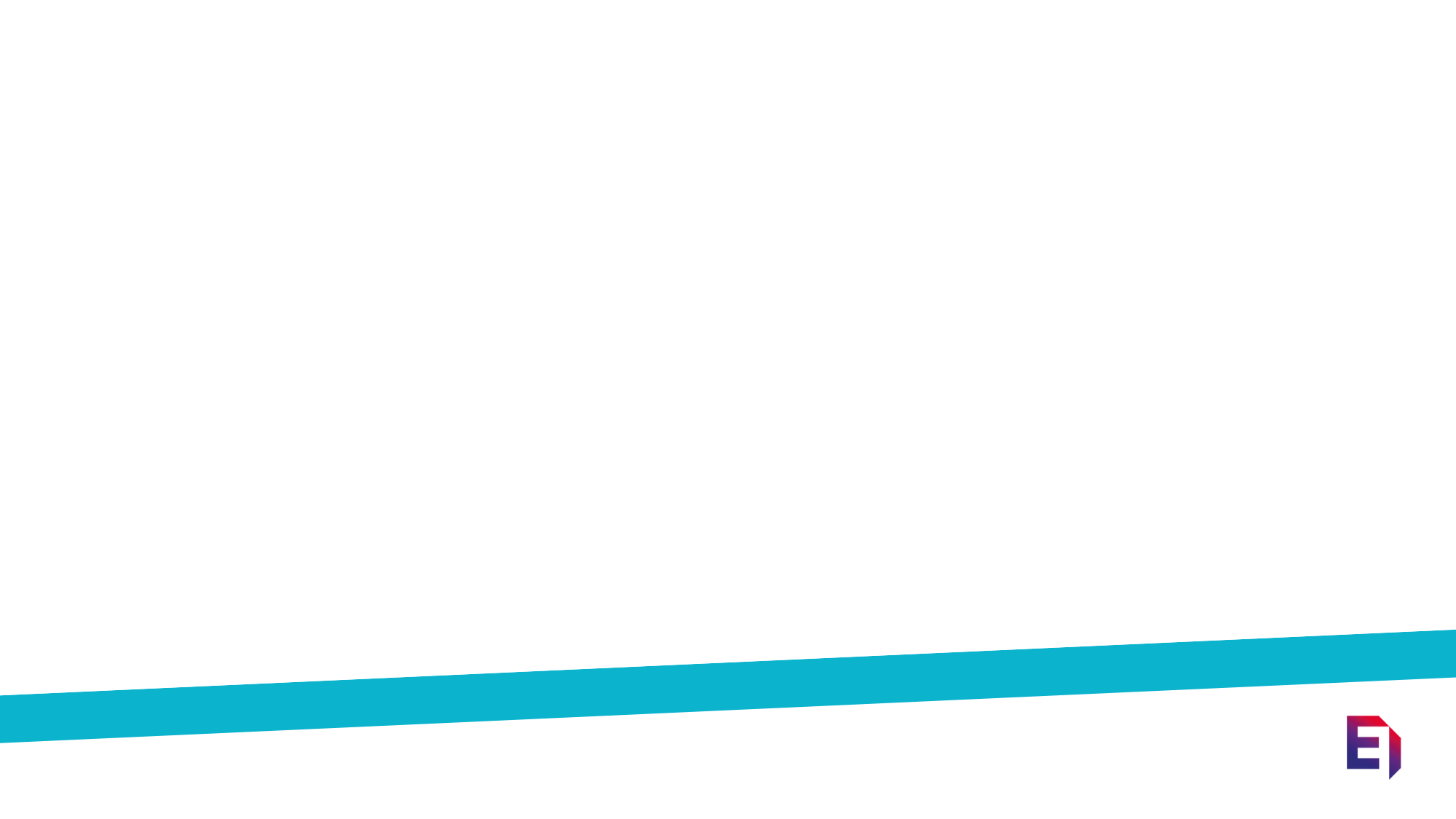 Préambule
À l'issue du recours au "49-3" certaines mesures phares adoptées par l’Assemblée Nationale n'ont pas été retenues, notamment :

 prendre en compte l’amortissement dans le calcul de la plus-value immobilière des loueurs en meublé non professionnels (LMNP) et meublés de tourisme (et donc reprendre l'amortissement déduit au moment de la vente) ;
 indexer le barème de l’IR de manière différenciée selon les tranches ;
 fin du dispositif Dutreil au 31 décembre 2026 (sa prolongation est conditionnée à son évaluation prouvant son efficacité) ;
 création du statut de l’investisseur immobilier afin d'appliquer le PFU sur les revenus fonciers en contrepartie d’un engagement de location du bien pendant au moins 1 an, du respect des encadrements de loyer et un bien ayant un DPE minium au D ;
 création d’un PFU majoré de 5 points (donc PFU à 35 % dont 17,2 de prélèvements sociaux) pour les revenus distribués par les grandes entreprises et dépassants de 20 % la moyenne des revenus distribués de ces entreprises entre 2017 et 2021 ;
 rétablir le régime d’avant 2019 de l’Exit tax.
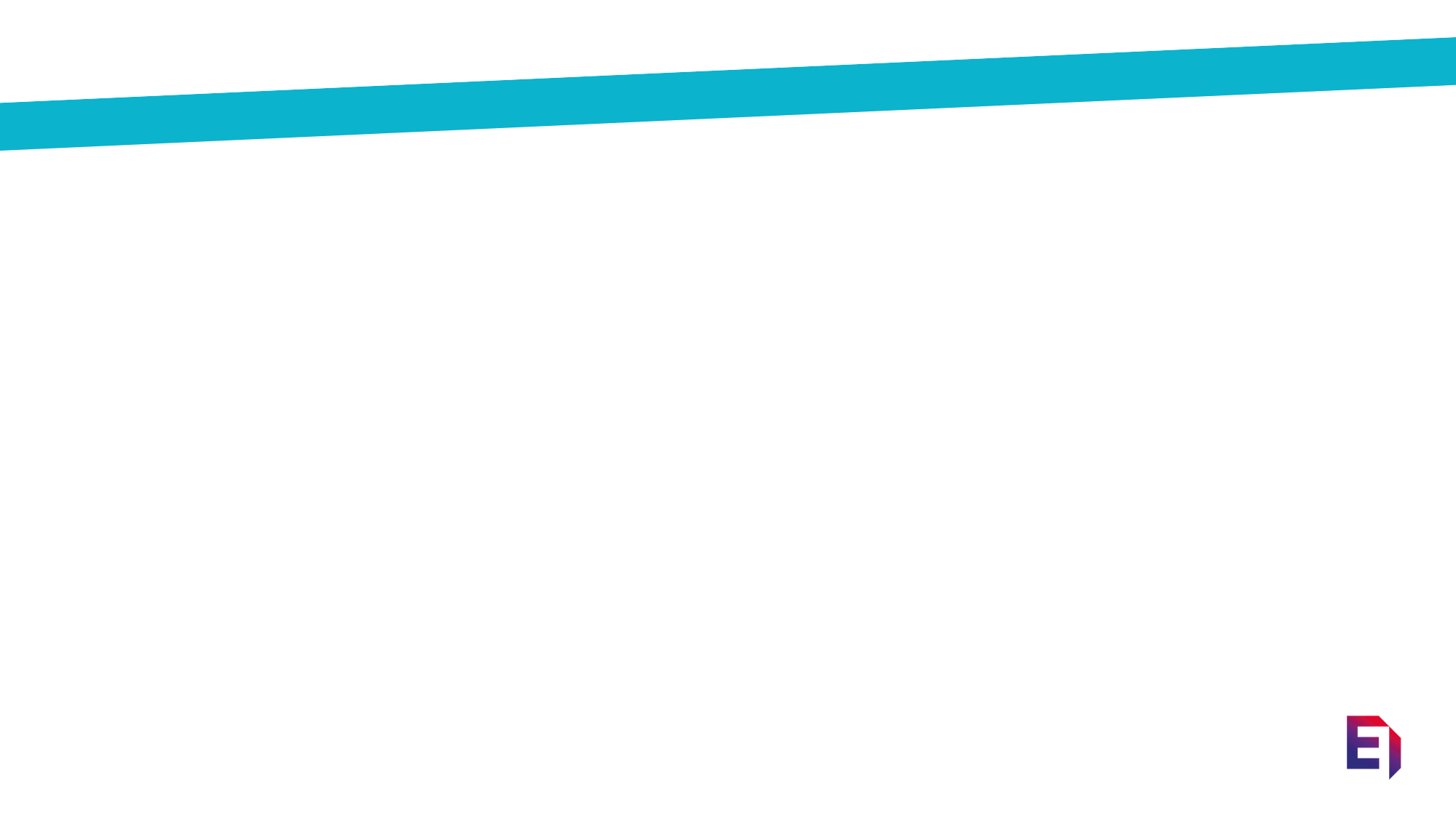 Loi de Finances pour 2024
Sélection des dispositions générales concernant les personnes physiques
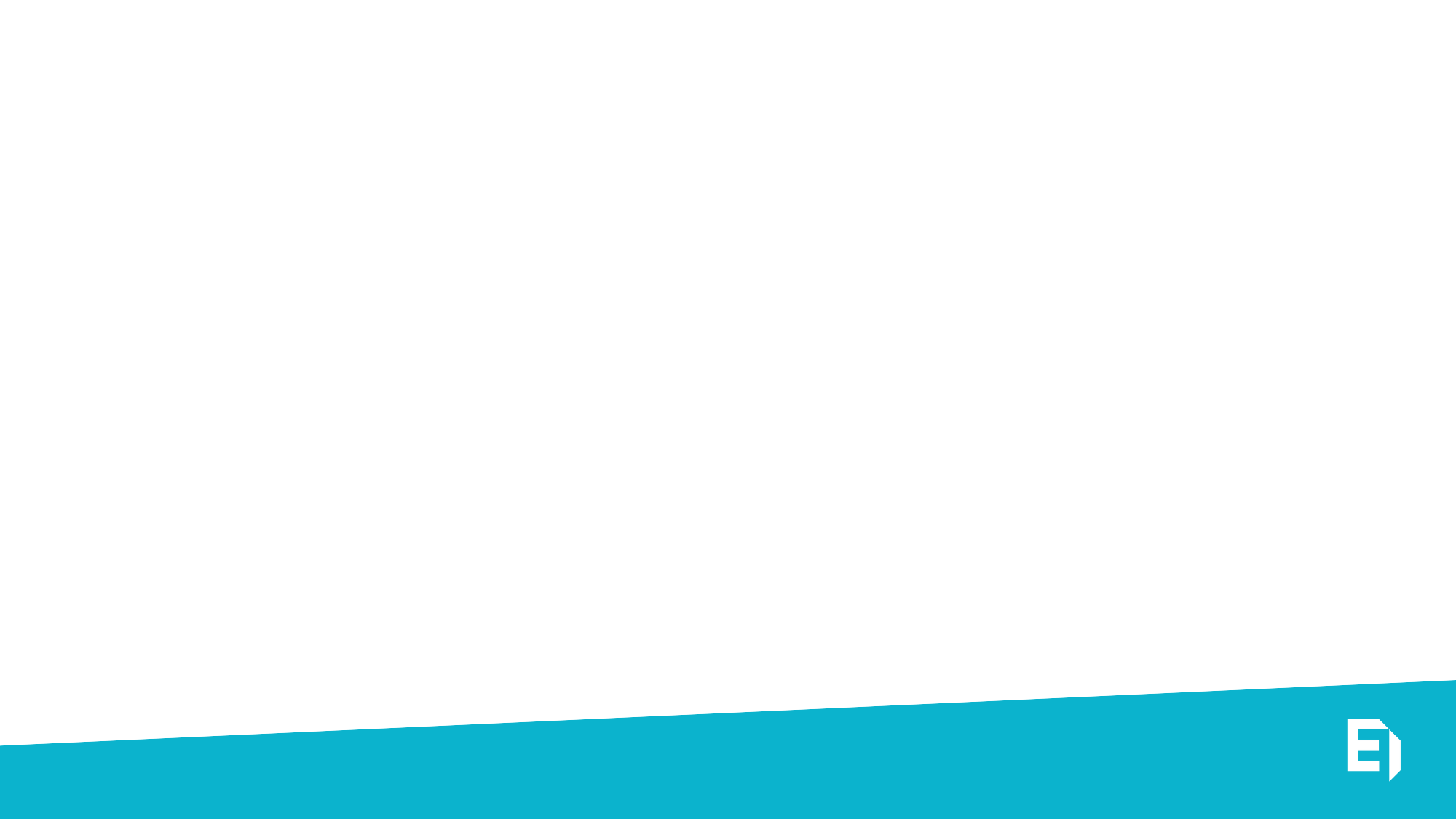 Revalorisation du barème de l’IRPP
Pour l’imposition des revenus de l’année 2023, revalorisation des tranches de 4,8 % :
Pour l'imposition des revenus de 2023, la déduction forfaitaire de 10 % pour frais professionnels ne peut pas être inférieur à 495 € (472 € pour les revenus 2022) et ne peut pas être supérieur à 14 171 € (13 522 € pour les revenus 2022).
8 février 2024
36
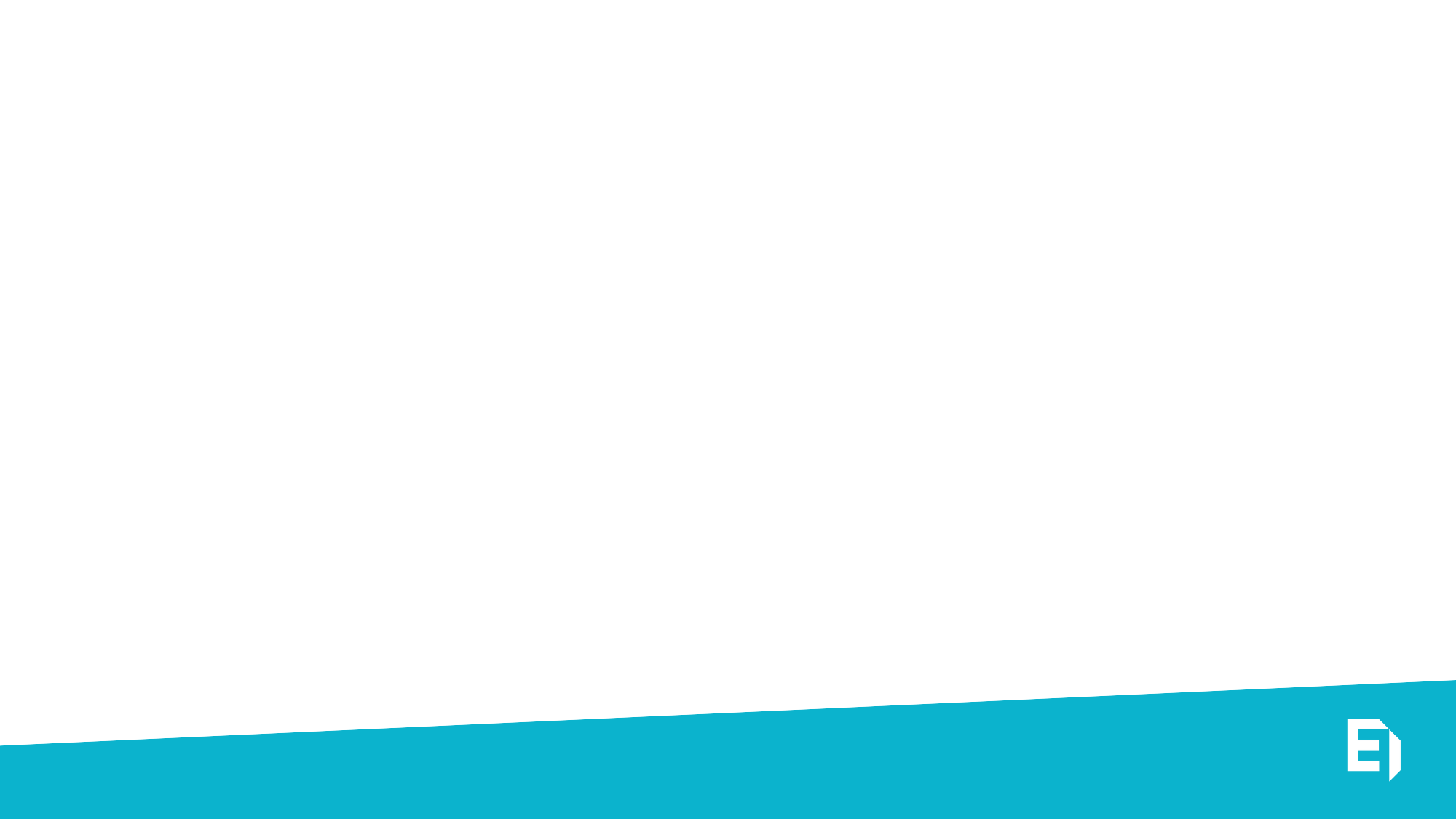 Individualisation du taux du PAS
L'article 19 de la loi de finances pour 2024 aménage le prélèvement à la source de l'impôt sur le revenu (PAS) pour les contribuables mariés ou pacsés soumis à imposition commune :

 application, de plein droit, du taux individualisé aux revenus personnels de chaque membre du couple à compter du 1er septembre 2025. 

 Application du taux unique du foyer à l'ensemble des revenus du foyer devient, à l'inverse, sur option.
8 février 2024
37
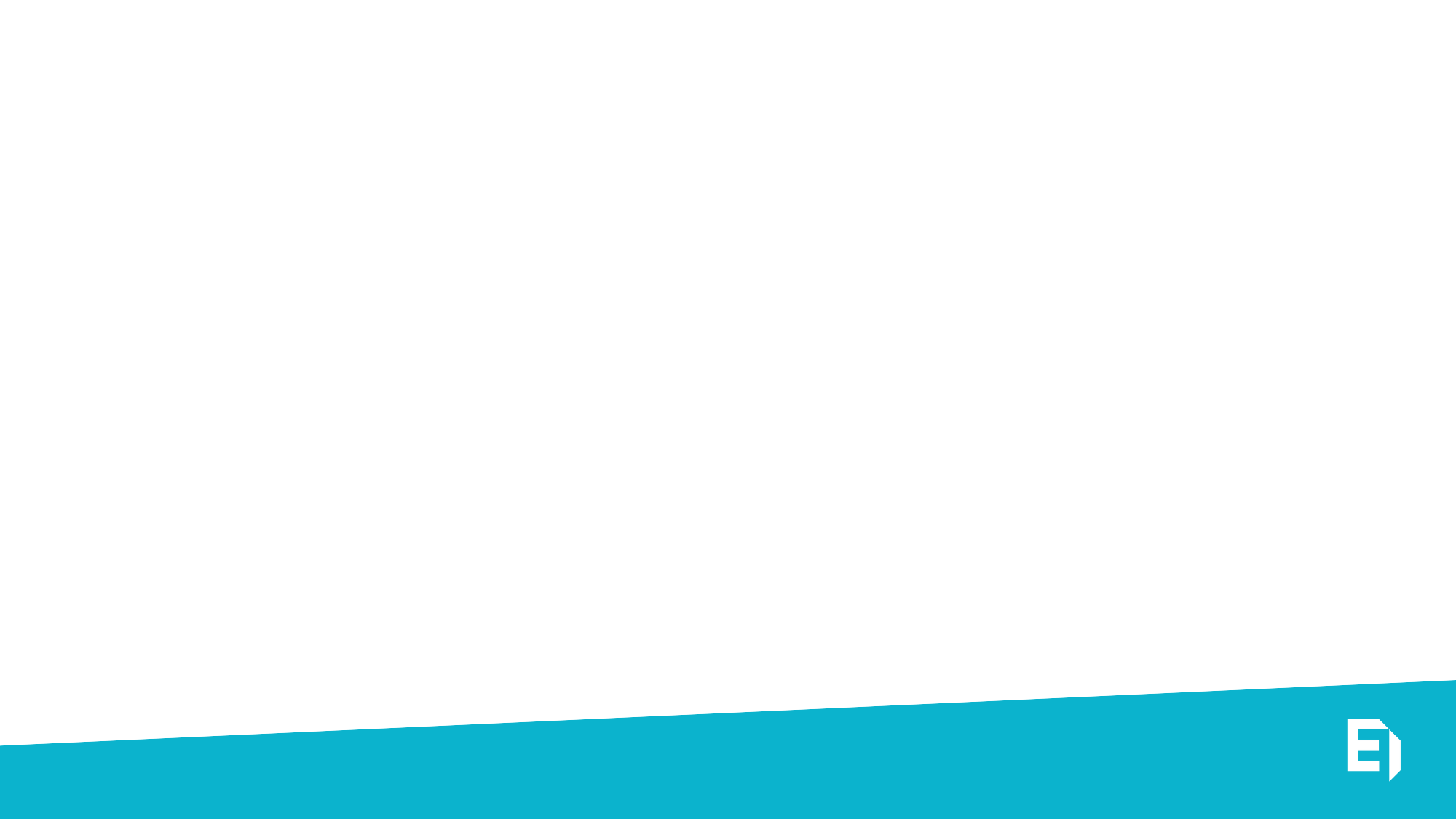 Interdiction d’ouvrir ou de verser sur le PER d’un mineur
 À partir du 1er janvier 2024, les mineurs ne peuvent pas ouvrir de PER individuel.

 Pour les PER ouverts avant cette date par un mineur, il n’est plus possible de réaliser des versements volontaires (et donc de les déduire) jusqu’à leurs 18 ans.
8 février 2024
38
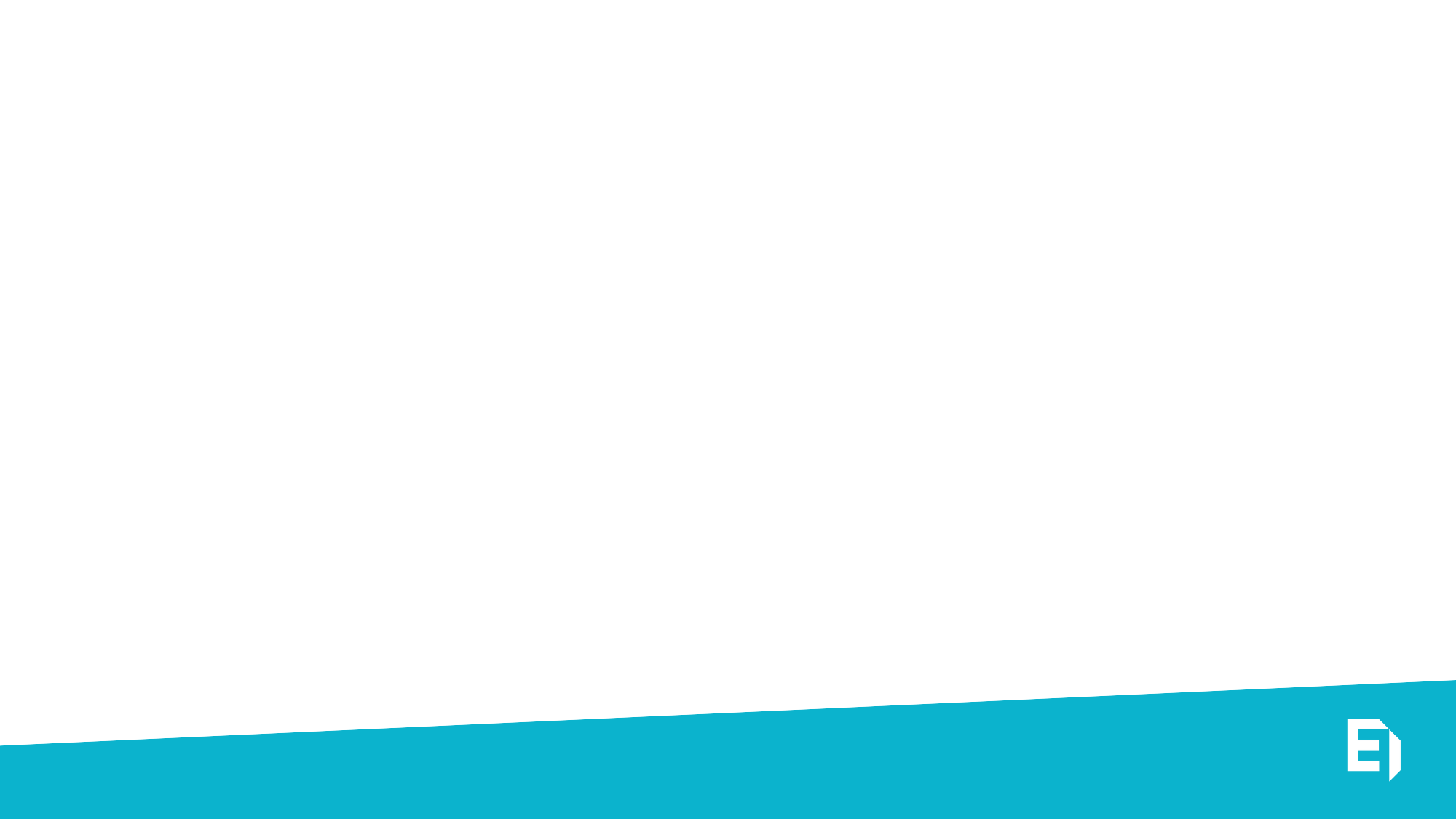 Création d’un avantage fiscal relatif au Plan Epargne Avenir Climat (PEAC)
 Le PEAC peut être souscrit par les personnes physiques âgées de moins de 21 ans et résidant en France. Plafond versement 22.950 €
 Les sommes versées sont investies dans des titres financiers qui contribuent au financement de la transition écologique et d’instruments financiers bénéficiant d’un niveau risque faible et dont les émetteurs ont leur siège en France, dans un autre Etat membre de l’Union européenne ou encore dans un autre Etat partie de l’accord sur l’Espace économique européen ayant conclu avec la France une convention d’assistance administrative. 
 Les retraits (ou rachats) partiels sur le PEAC sont possibles et n’entraînent pas la clôture du plan dès lors qu’il a été ouvert depuis plus de 5 ans et que son titulaire a plus de 18 ans. Cependant, plus aucun versement ne sera possible. 
 Avant 18 ans, le PEAC ne peut ni être liquidé ni racheté (même partiellement) sauf en cas d’invalidité du titulaire ou de décès de l’un des parents du titulaire.
8 février 2024
39
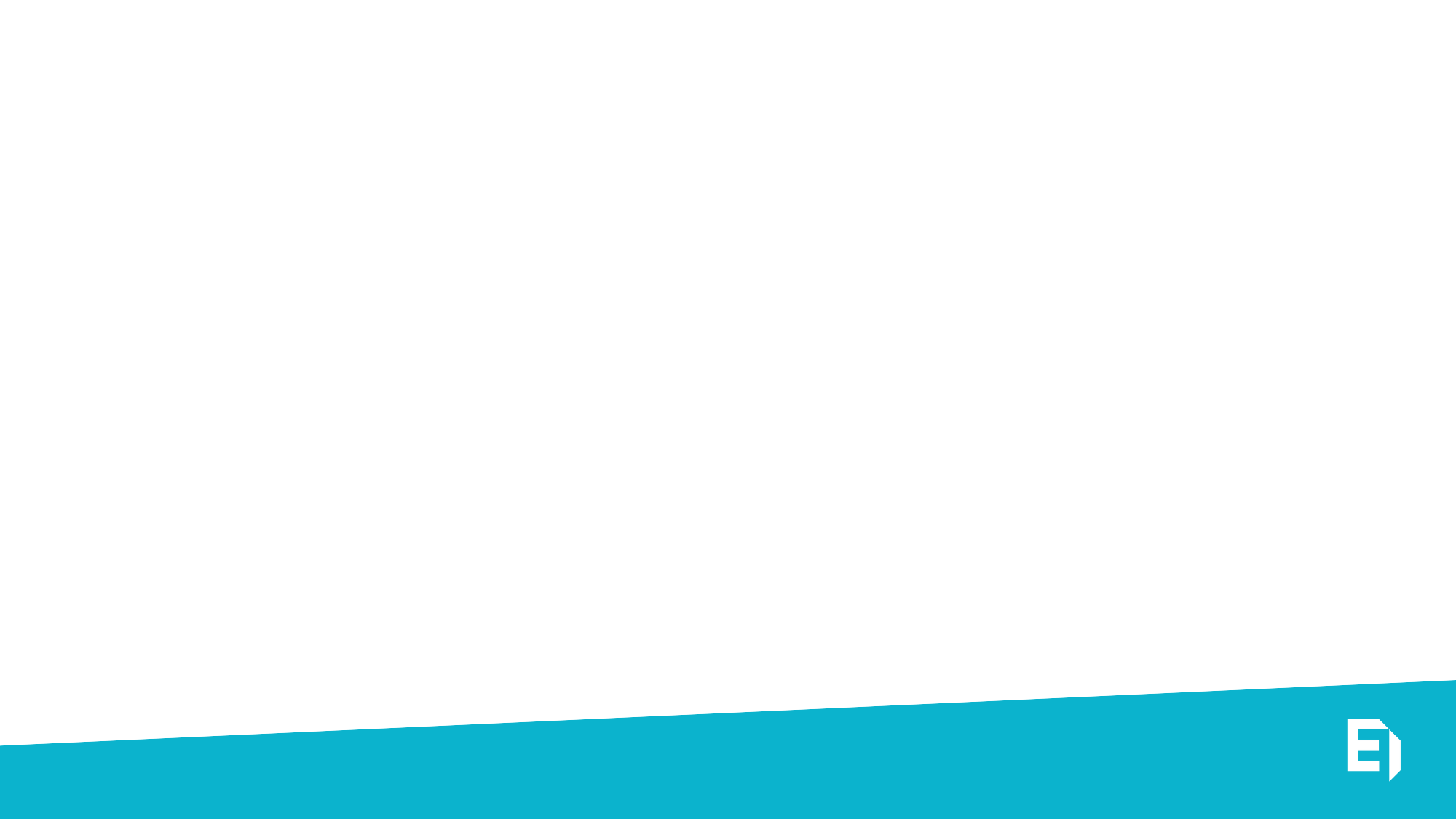 Création d’un avantage fiscal relatif au Plan Epargne Avenir Climat (PEAC)
 Clôture du plan :
Lorsque le titulaire atteint l’âge de 30 ans ;
En cas de retraits partiels sur le plan ouvert depuis moins de 5 ans.

 Fiscalité du PEAC
- Pendant la phase de capitalisation
Pendant la phase de capitalisation, les plus-values de cessions, les dividendes et autres revenus des titres et instruments financiers au sein du plan ne sont pas imposables et ne génèrent donc pas d’imposition. Les moins-values réalisées ne sont également pas imputables sur d’autres plus-values tant qu’aucun retrait n’est réalisé.
- Sortie du plan
La PV globale réalisée lors du retrait du PEAC est exonérée d’impôt sur le revenu et de prélèvements sociaux. Cependant, le gain réalisé lors d’une telle opération vient majorer le revenu fiscal de référence.
8 février 2024
40
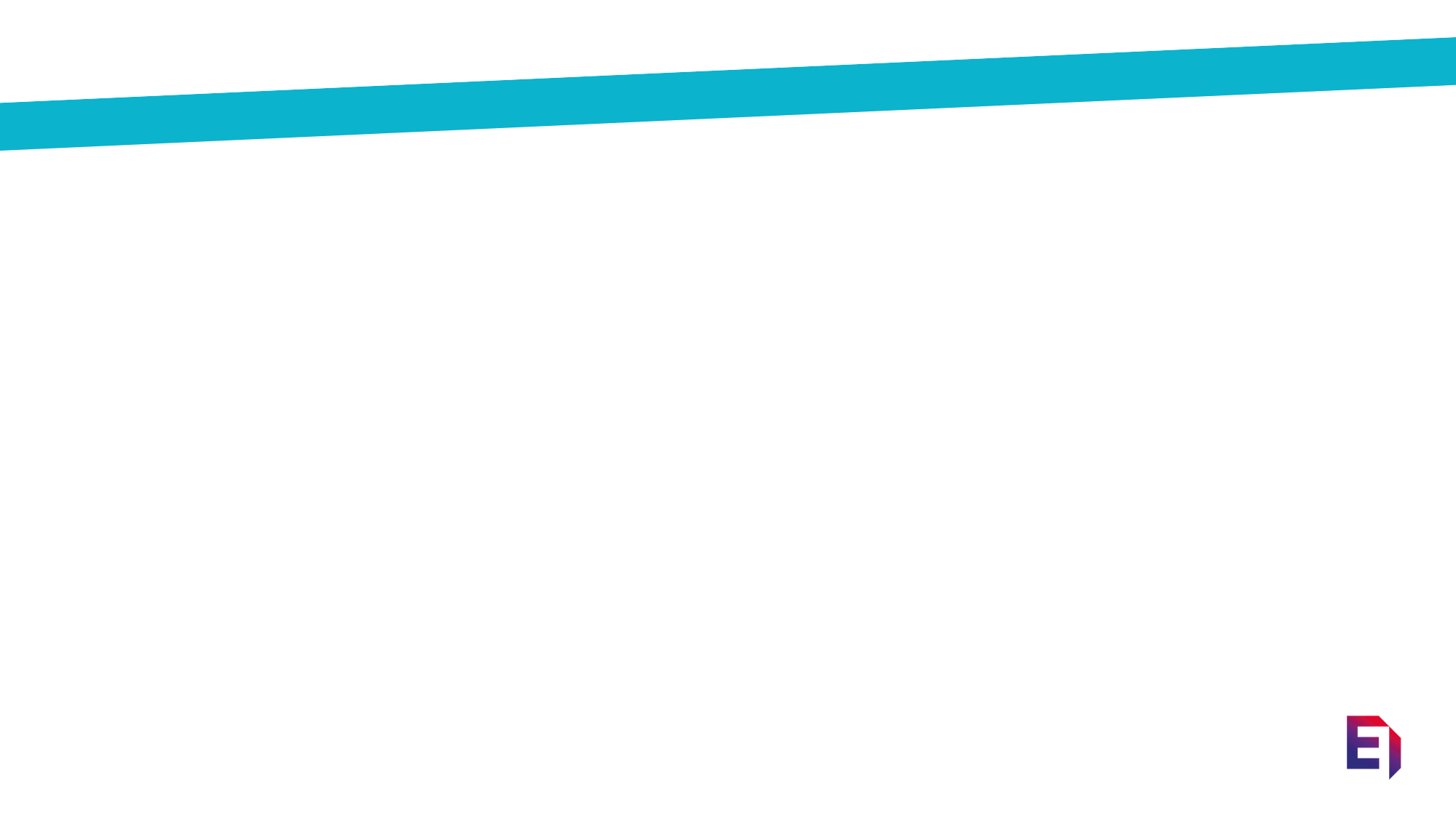 Loi de Finances pour 2024
Dispositions relatives à la location meublée
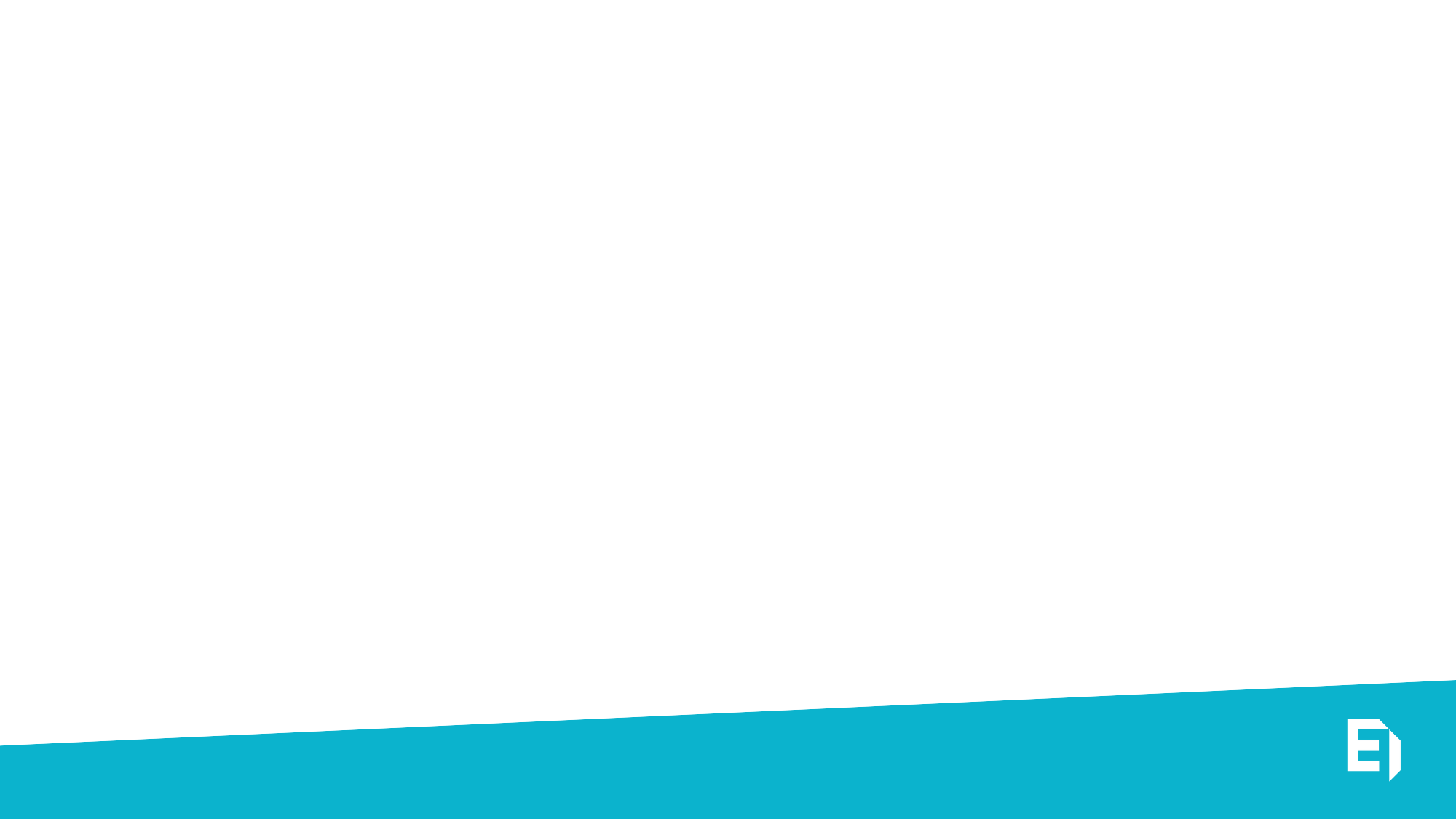 Fin de l’abattement de 71 % en faveur des meublés de tourisme
 L'article relatif au régime fiscal de la location saisonnière définitivement adopté par le 49-3 est la rédaction, plus restrictive, proposée par le Sénat. 

« L’esprit » du texte => lutter contre le développement des locations saisonnières et favoriser les locations meublées de longue durée à des locataires qui y fixent leur résidence principale :

Application du micro BIC si CA < à 15 000 € pour les meublés de tourisme
 Abaissement de l’abattement à 30 % au lieu de 71 %  
 Application d’un abattement de 51 % pour les meublés classés situés en dehors d’une zone tendue
8 février 2024
42
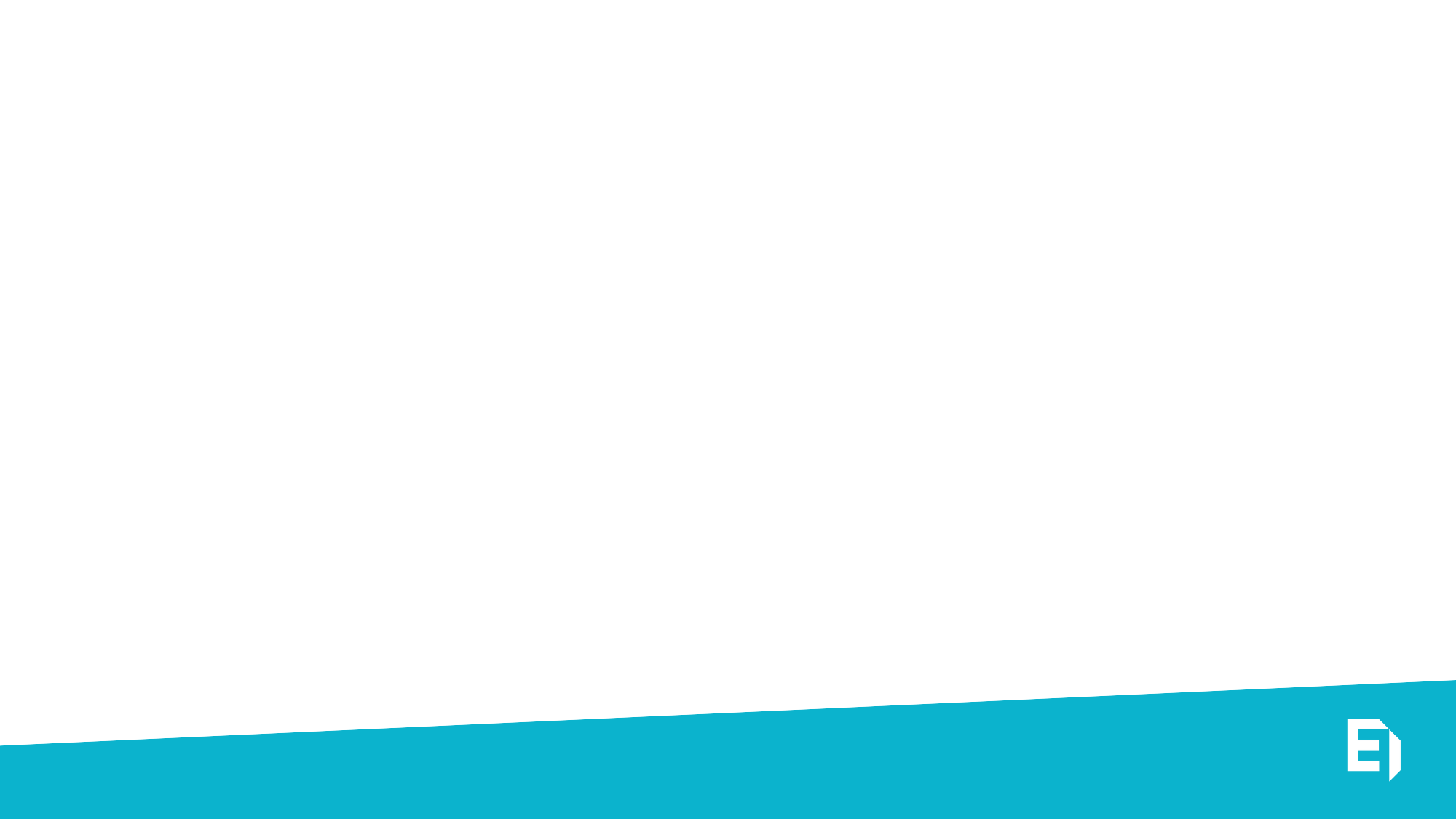 Fiscalité de la location meublée
* l’Assemblée Nationale avait exclu les meublés de tourisme classés du seuil de 188 700 € et de l’abattement de 71 %, pour les remettre dans le régime commun de 77 700 € et de 50 %. Or, le Sénat n’a pas repris cette première partie du texte.
8 février 2024
43
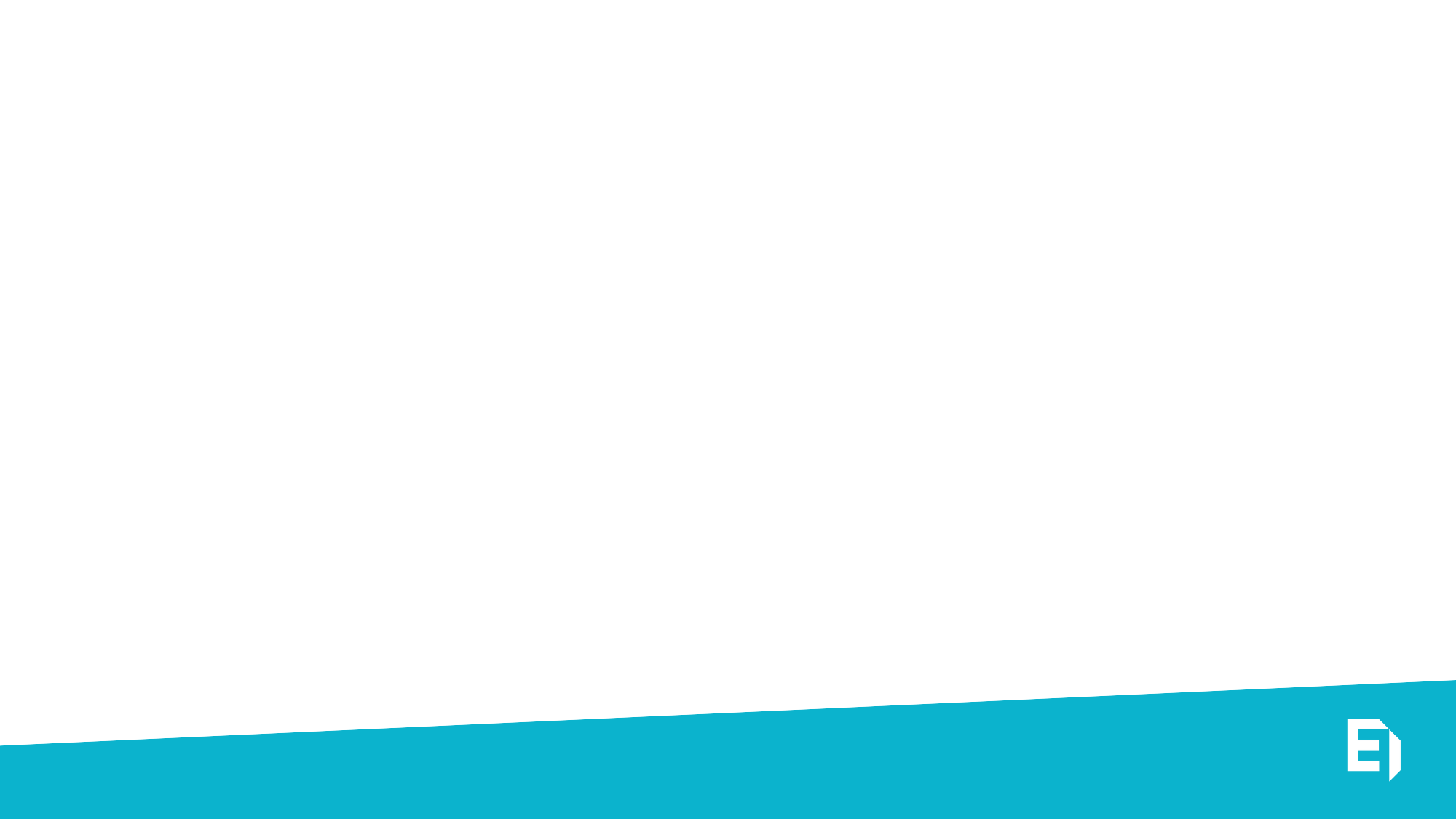 Fiscalité de la location meublée
 Conséquences :

 Ajournement de l’entrée en vigueur des nouvelles mesures dans l’attente d’une nouvelle loi sauf pour les meublés de tourisme non classés (15.000 € / 30%)

 RIEN NE CHANGE POUR L’IMPOSITION DES REVENUS 2023
8 février 2024
44
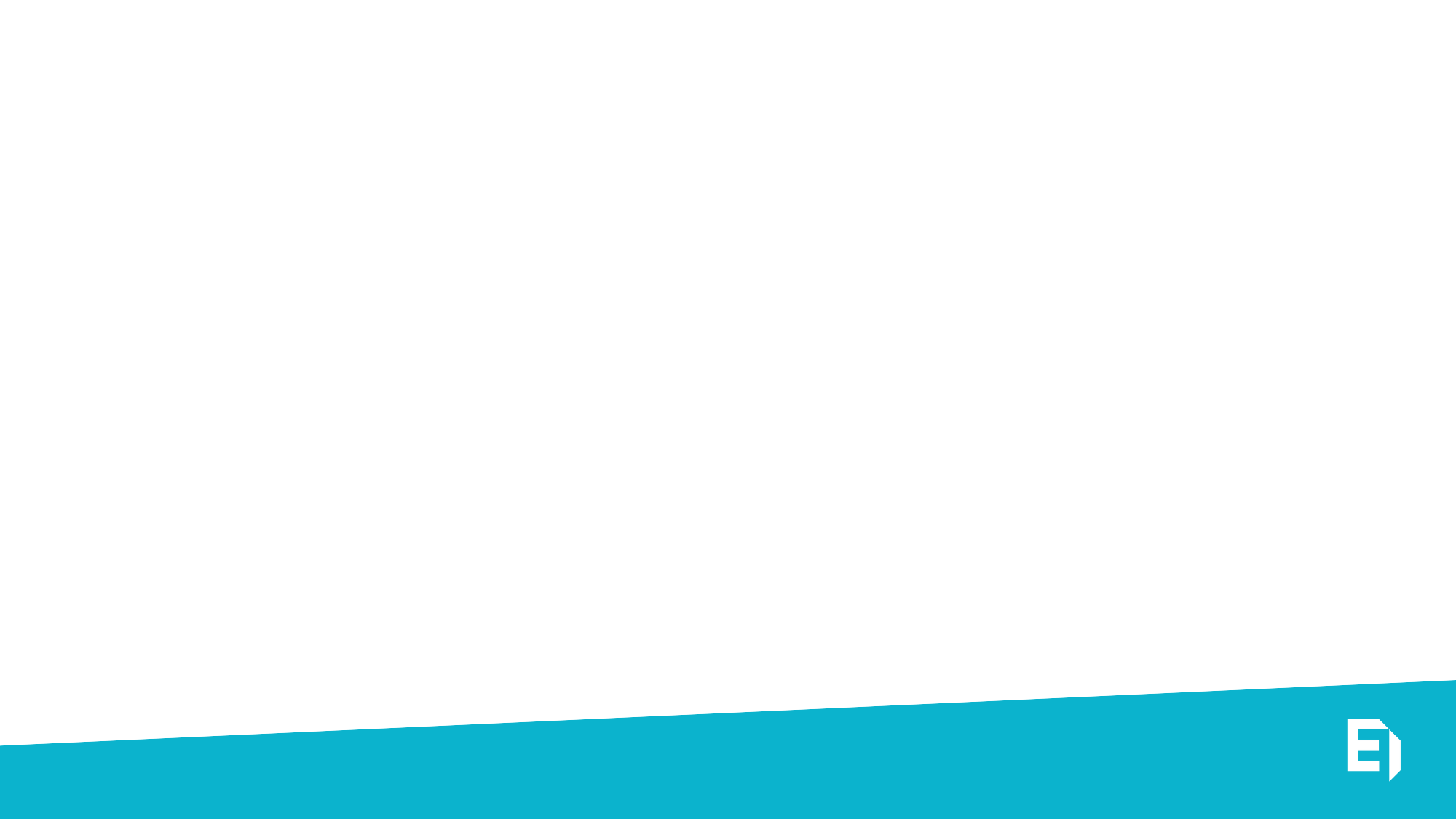 LOCATION MEUBLEE ET RESIDENCE PRINCIPALE
Les revenus issus de la location meublée d’une partie de sa résidence principale sont exonérés si :

 les pièces louées constituent pour le locataire sa résidence principale (ou s'il s'agit de la résidence temporaire d'un salarié saisonnier) ;

 le loueur réduit le nombre de pièces qu'il occupe dans son logement principal ;

 le prix de location doit être fixé dans des limites raisonnables, soit à titre indicatif pour 2023 un loyer annuel par m2 de surface habitable, charges non comprises, qui n'excède pas un 199 € en Ile-de-France et 147 € dans les autres régions.

Cette exonération devait prendre fin au 15 juillet 2024 : elle est prorogée jusqu’au 31 décembre 2026.
8 février 2024
45
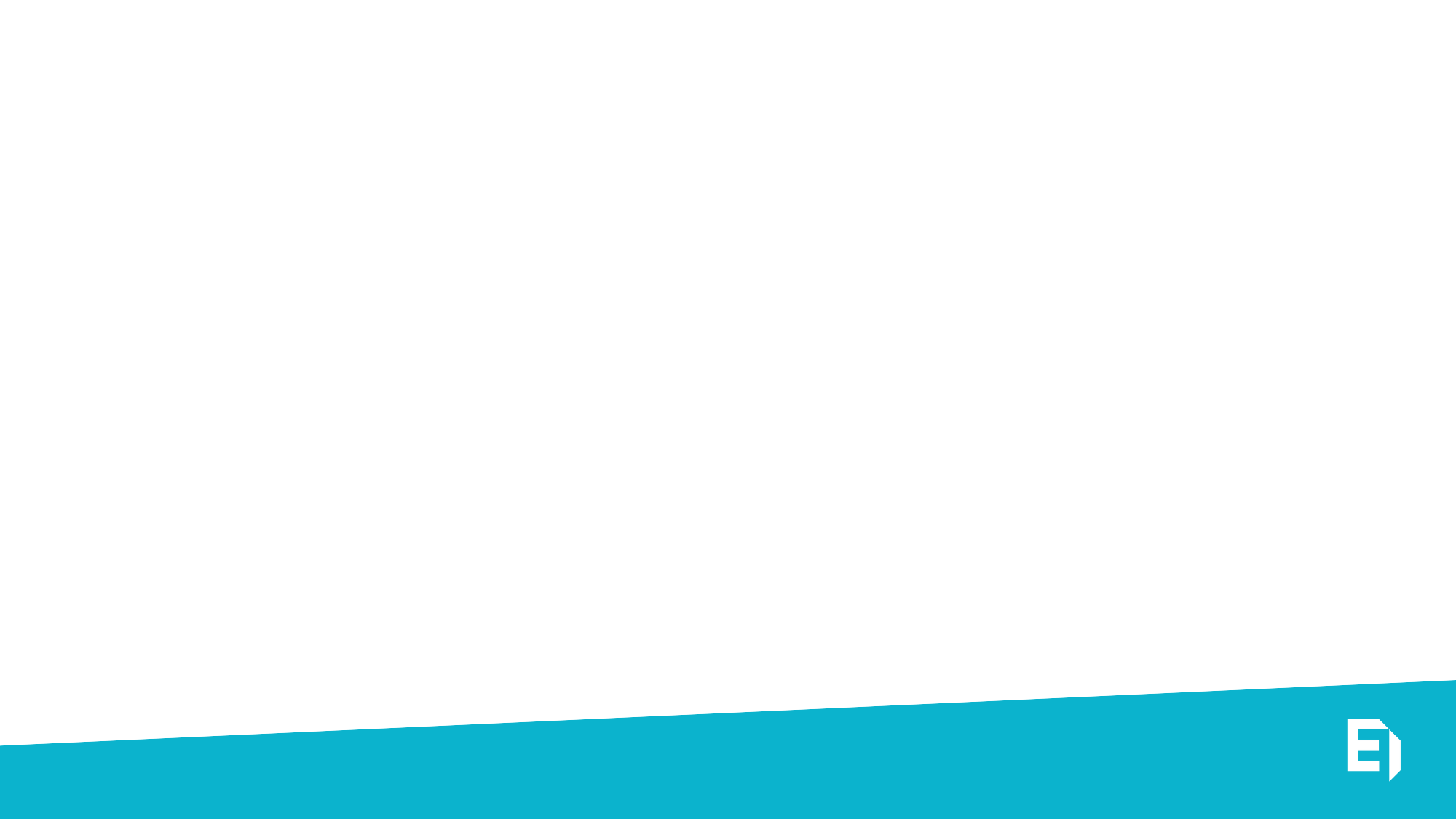 LOCATION MEUBLEE ET TVA
Le Conseil d’État saisi d’une question par la CAA de Douai avait mis en avant dans son avis du 5 juillet 2023 (n°471877) la non-conformité du régime de TVA appliqué à la location meublée avec services de para-hôtellerie avec la Directive Européenne (2006/112/CE (TVA))  (Cf notre lettre d’actualité juridique n°6 de septembre 2023). 

Le droit français, en contradiction avec cette directive, repose, sur une appréciation selon des critères objectifs et quantitatifs : l’assujettissement à TVA est conditionné à la réalisation d’au moins 3 des 4 prestations de parahôtellerie (le petit-déjeuner, le nettoyage régulier des locaux, la fourniture de linge de maison, la réception, même non personnalisée, de la clientèle).

Pour qualifier l’activité de parahôtellerie et son assujettissement à TVA, le droit européen prône une appréciation de faits, en considération d’un faisceau d’indices afin de déterminer s’il s’agit d’une activité concurrentielle à l’hôtellerie.
8 février 2024
46
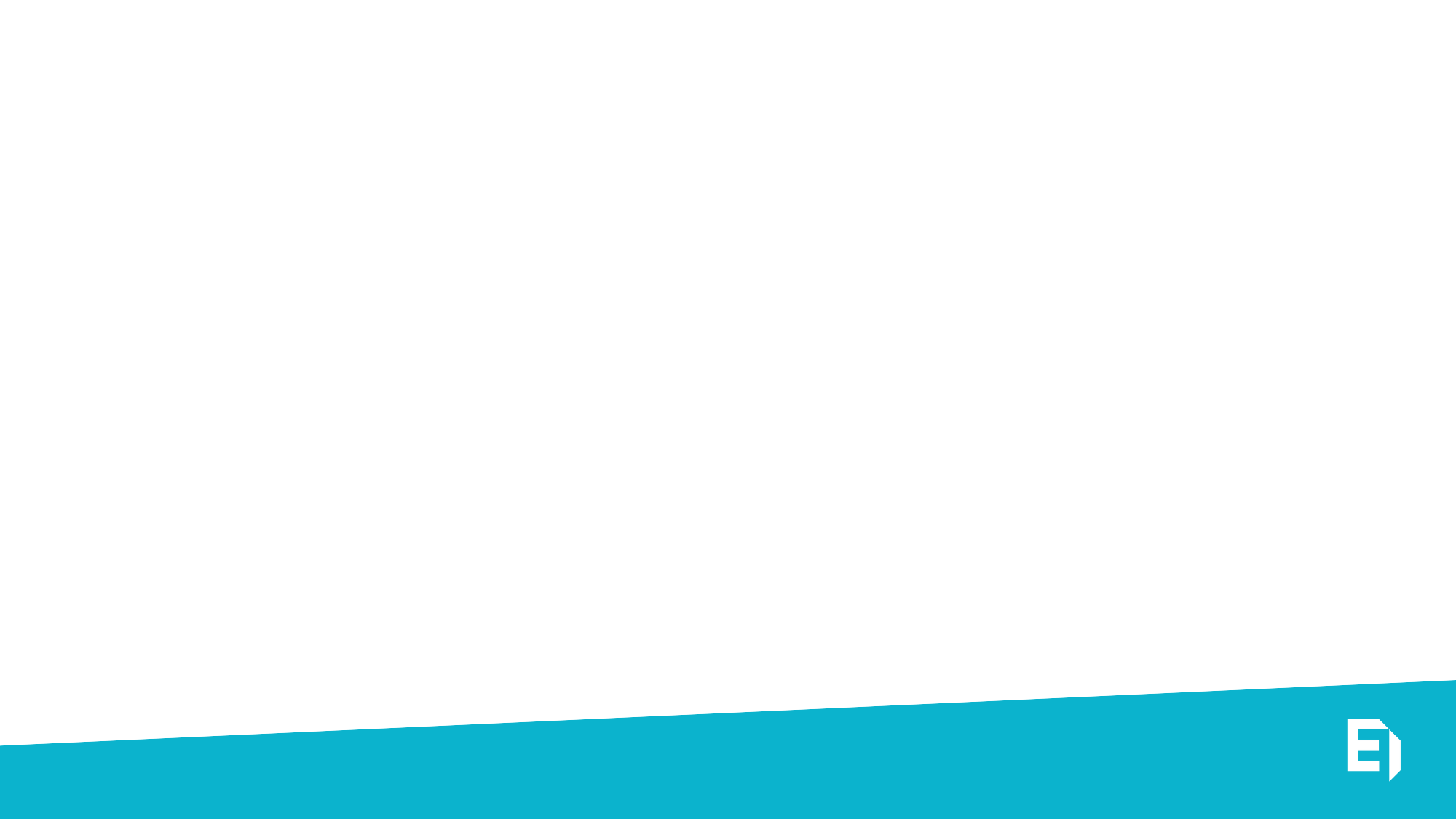 LOCATION MEUBLEE ET TVA
La LF 2024 prévoit de soumettre à TVA au titre de la parahôtellerie lorsque:

  La mise à disposition d’un logement pour 30 nuits au plus par client (l’exploitant devra permettre des locations pour des durées de moins de 30 nuitées mais pourra permettre aux clients de réserver sur une durée plus longue) ;
ET 
 La réalisation d'au moins 3 des 4 prestations suivantes : le petit-déjeuner, le nettoyage régulier des locaux, la fourniture de linge de maison et la réception, même non personnalisée, de la clientèle

Pour le secteur résidentiel (résidences étudiantes, résidences seniors, etc.) l'article 261 D, 4° du CGI prévoit une taxation dérogatoire afin de maintenir inchangées les règles existantes dès lors qu'elles sont assorties de trois des prestations suivantes : le petit déjeuner, le nettoyage régulier des locaux, la fourniture de linge de maison et la réception, même non personnalisée, de la clientèle.
8 février 2024
47
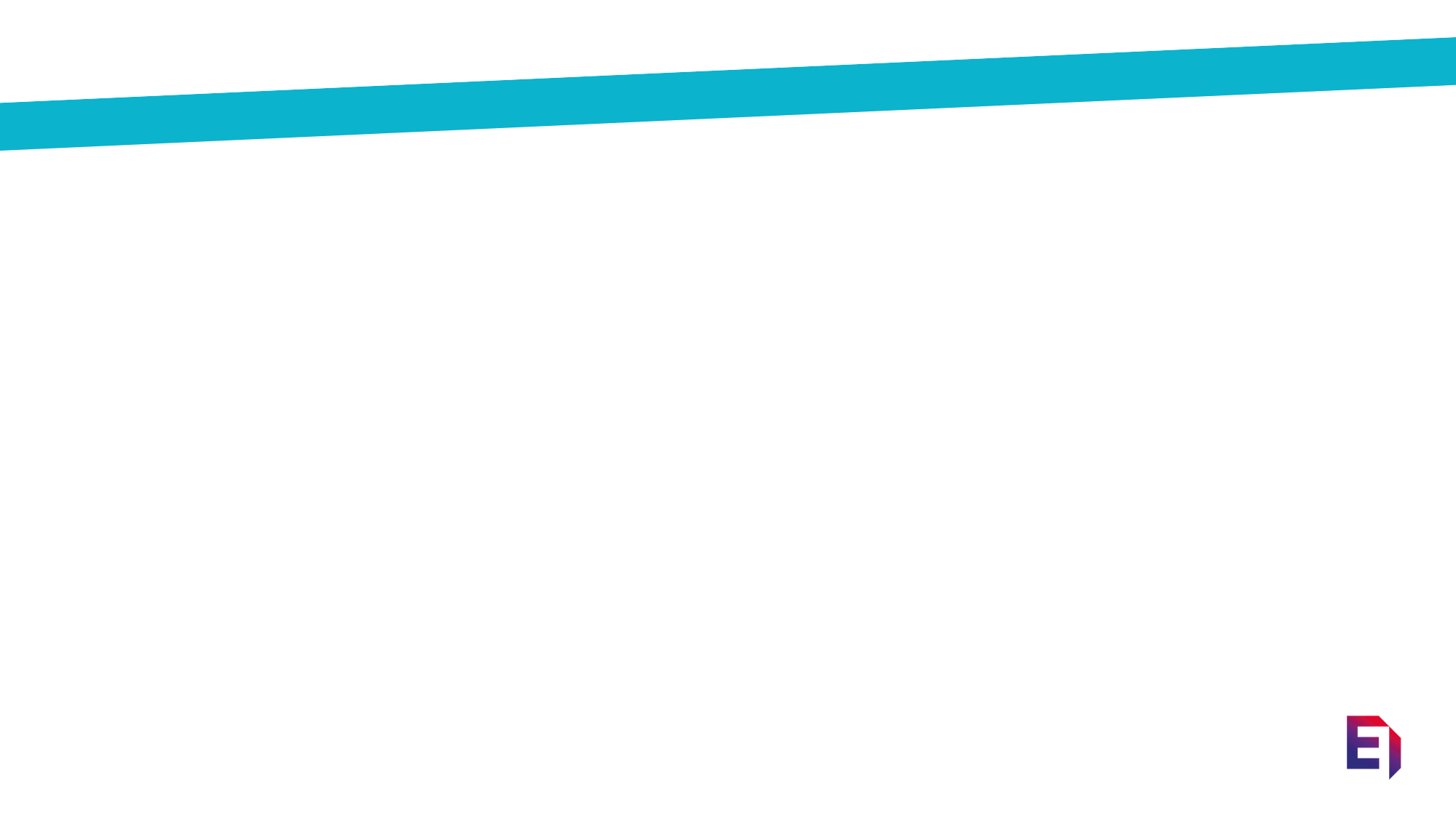 Loi de Finances pour 2024
Dispositions relatives au pacte DUTREIL
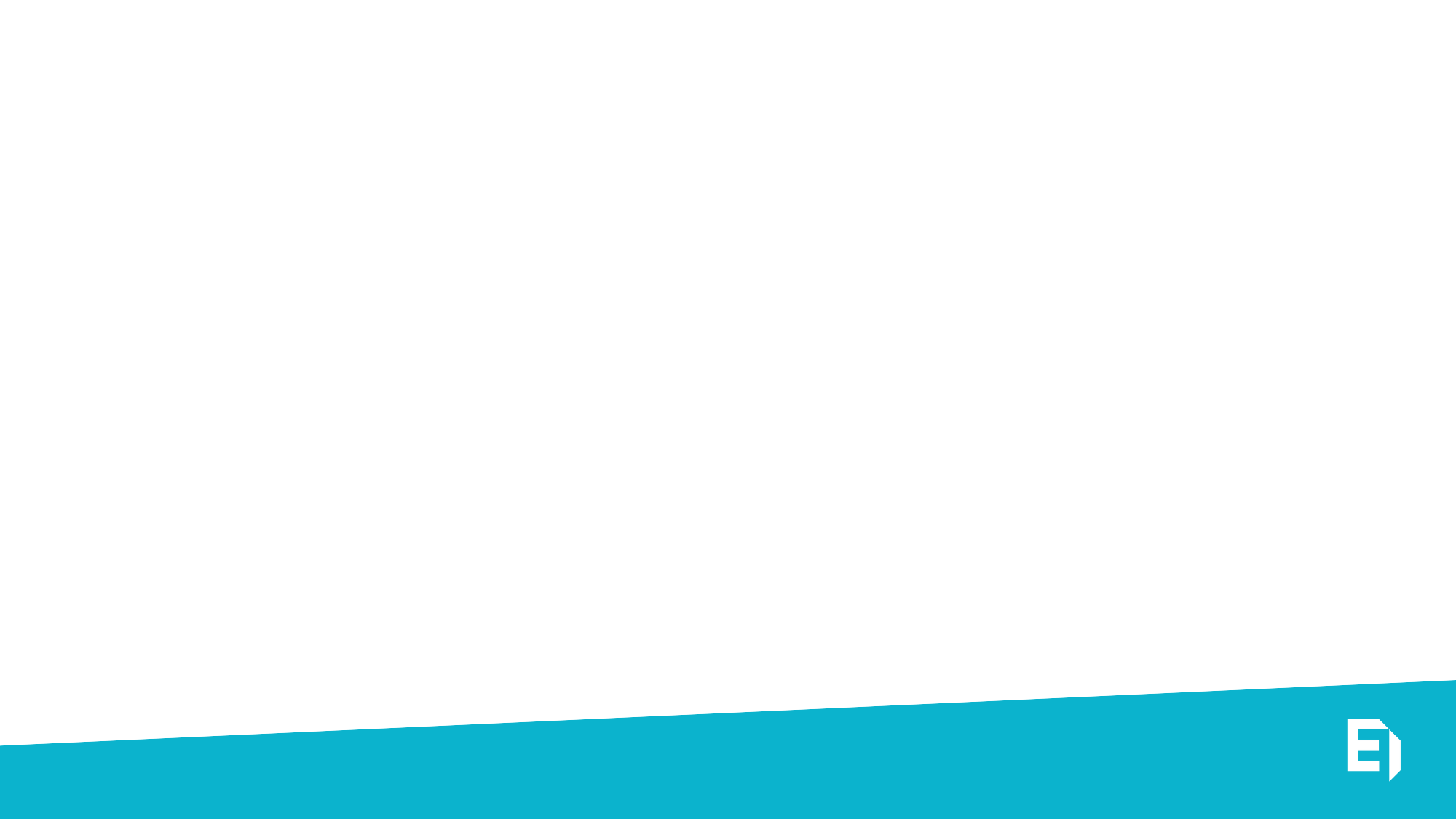 Rappel du fonctionnement du PACTE DUTREIL
 Fonctionnement du Pacte Dutreil
La signature d’un engagement collectif de conservation, appelé « Pacte Dutreil » permet :

 d’exonérer de droits de mutation à titre gratuit 75 % de la valeur des titres transmis, par voie de donation ou de succession, objet de l’engagement ;

 de bénéficier d’une réduction de 50 % des droits dus à en cas de donation en pleine propriété des titres de la société.

Ce dispositif d’exonération, prévu à l’article 787 B du CGI, s’articule autour de deux engagements :

– un engagement collectif de conservation de 2 ans minimum par le donateur 

– un engagement individuel de conservation de 4 ans par le bénéficiaire
8 février 2024
49
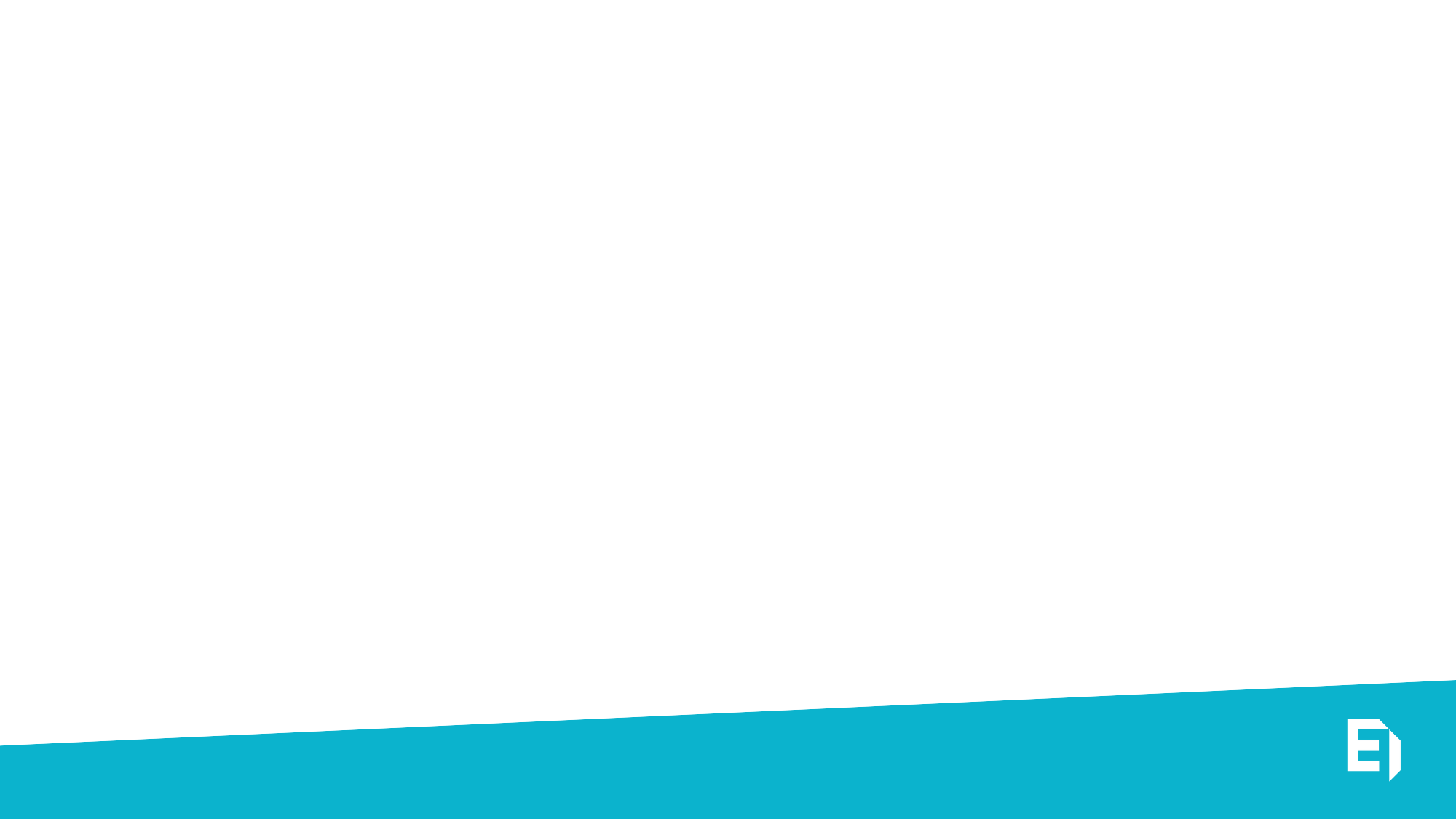 Pacte Dutreil : mécanisme du dispositif transmission
Engagement collectif de conservation
Engagement individuel de conservation
N + 6
N
Signature du Pacte
N + 2
N + 1
T = Donation succession
T + 3
Fonction de direction par un signataire du pacte
Fonction de direction exercée 
par un signataire du pacte ou bénéficiaire pendant 
3 ans à compter transmission
Durée minimale de conservation par les bénéficiaires
8 février 2024
50
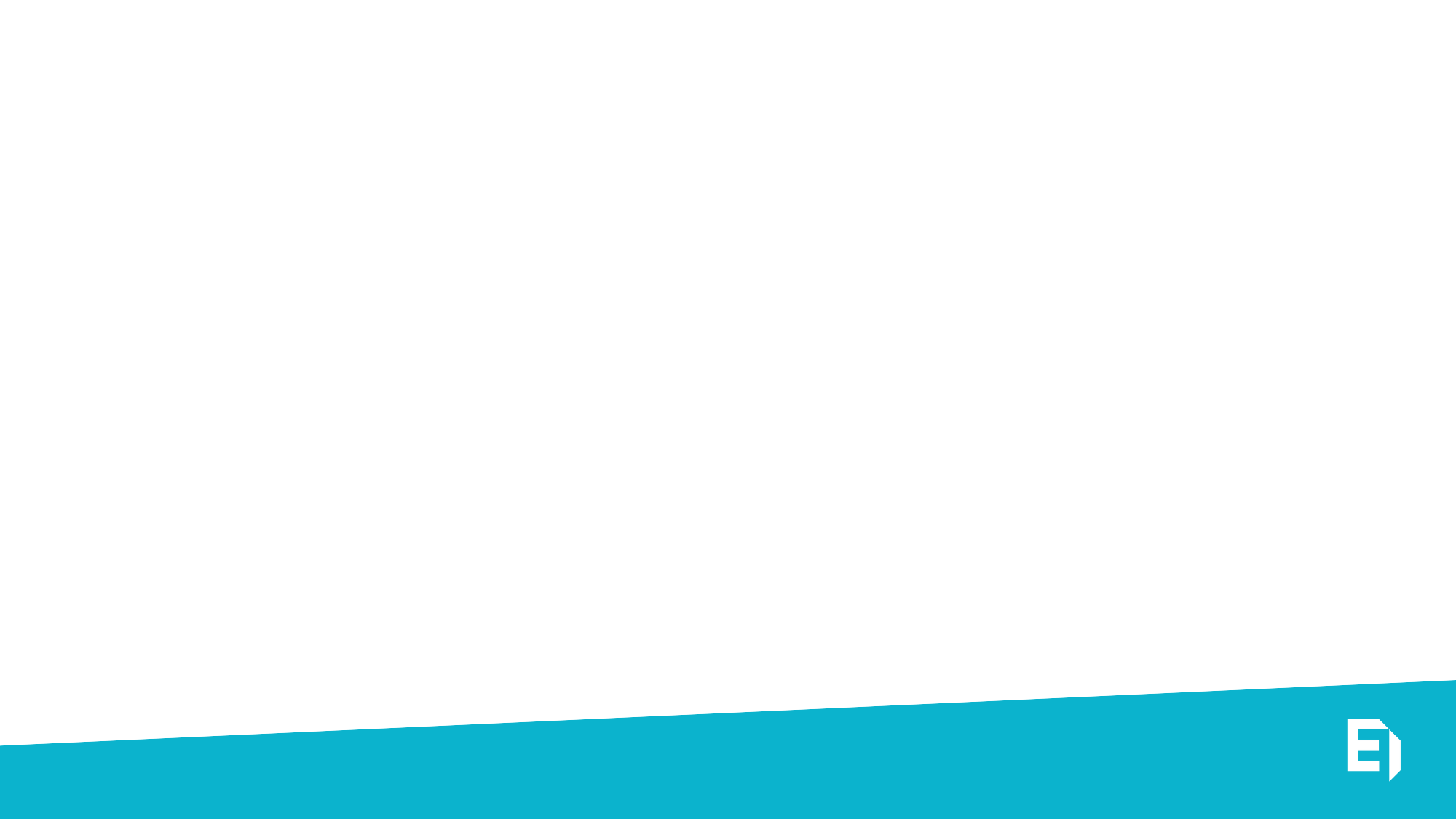 Pacte Dutreil : mécanisme du dispositif transmission
Engagement collectif de conservation réputé acquis au jour de la donation
Engagement individuel de conservation
N + 4
N
Donation des titres
N + 3
Fonction de direction exercée
par un ou plusieurs donataires pendant 
3 ans à compter de la transmission
Durée minimale de conservation par les bénéficiaires
8 février 2024
51
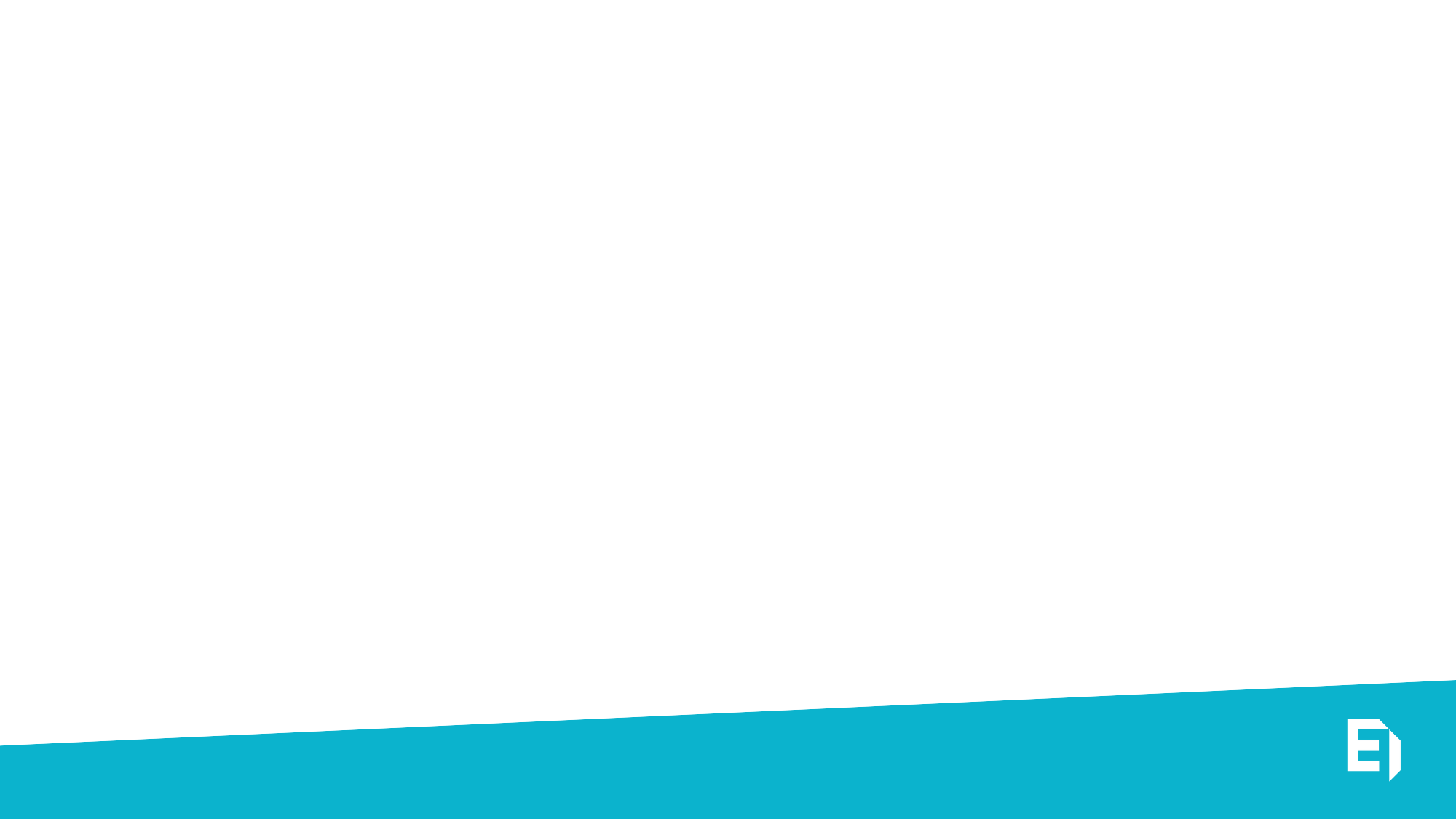 L’éligibilité de la location meublée au Pacte Dutreil ?
Loi de finances pour 2024
Doctrine administrative
Cour de Cassation
Conseil d’Etat
BOI-ENR-DMTG-10-20-40-10, n° 15, 21 déc. 2021
29/09/2023
01/06/2023
La Cour reconnait la nature commerciale de l’activité de location équipée et son éligibilité au pacte Dutreil :
« constitue une activité commerciale l’activité de loueur d’établissements commerciaux ou industriels munis d’équipement nécessaires à leur exploitation, que la location comprenne, ou non, tout ou partie des éléments incorporels du fonds de commerce ou d’industrie »
Seules sont susceptibles d’ouvrir droit à l’exonération les parts ou actions d’une société qui exerce une activité  ICAAL, à l’exclusion des activités de nature civile. Pour l’appréciation de la nature de l’activité, il est admis de se reporter aux indications données dans la documentation afférente à la détermination de l’assiette de l’IFI
Le CE, saisi d’un REP, annule la doctrine excluant toutes les locations meublées du bénéfice du Pacte Dutreil considérant que la location meublée 
« ne saurait être systématiquement regardée, pour l’application de la loi fiscale, comme une activité civile dépourvue de caractère commercial ».
Légalisation de la doctrine administrative par une définition précise des activités commerciales éligibles introduite aux articles 787 B et 787 C du CGI : sont expressément exclues les activités de location meublée et de loueurs d’établissements commerciaux ou industriels équipés.
8 février 2024
52
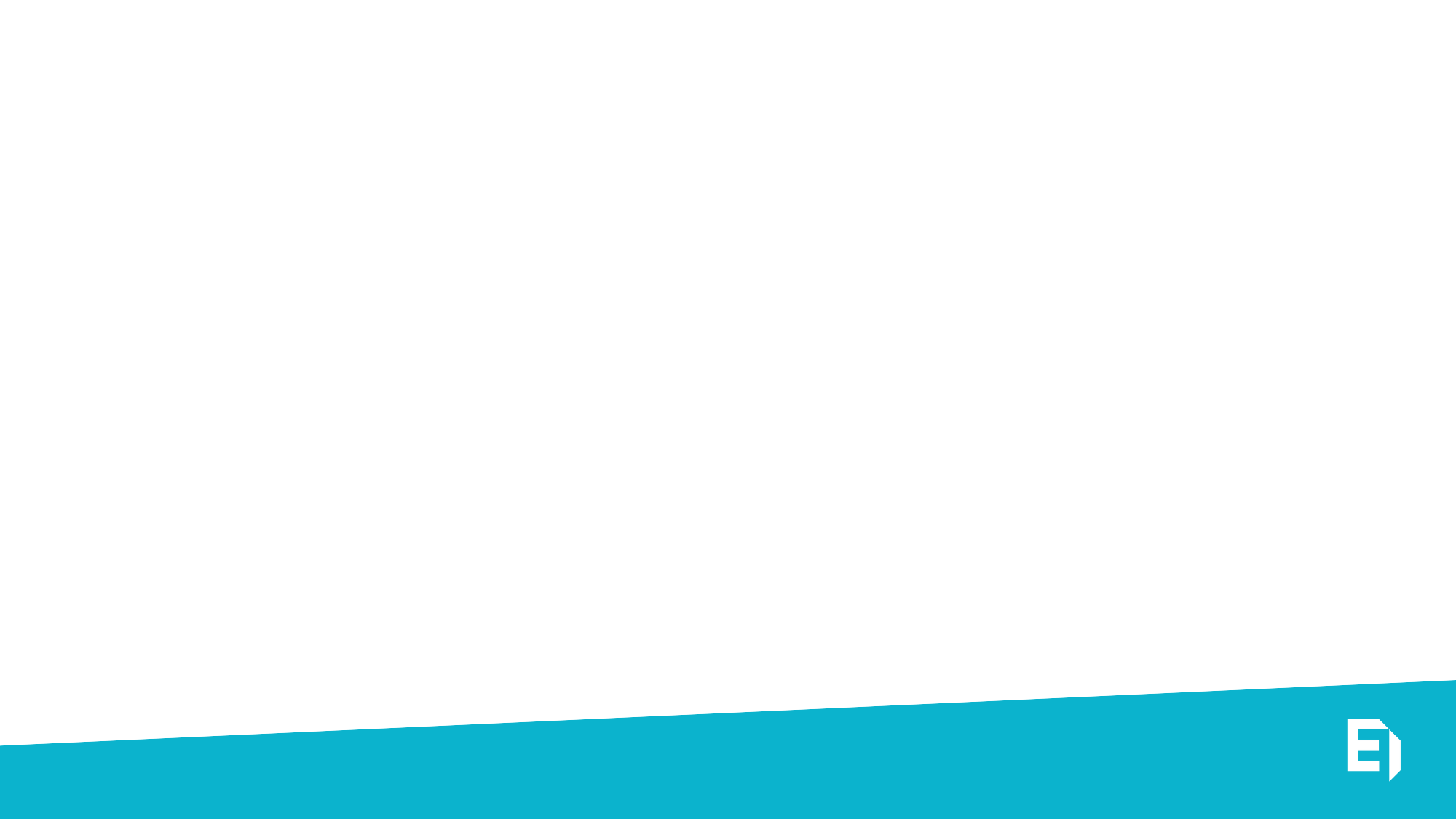 L’éligibilité des entreprises exerçant une activité mixte au Dutreil ?
 La société dont les titres font l’objet du Pacte doit exercer : 

une activité ICAAL (commerciale, industrielle, agricole, libérale ou artisanale)

ou une activité d'holding animatrice de son groupe


 Jurisprudence 2022 : 

l’activité opérationnelle doit être exercée à titre prépondérant

Les sociétés holdings mixtes sont éligibles au bénéfice du Pacte Dutreil à condition que l’activité d’animation soit exercée à titre principal.
8 février 2024
53
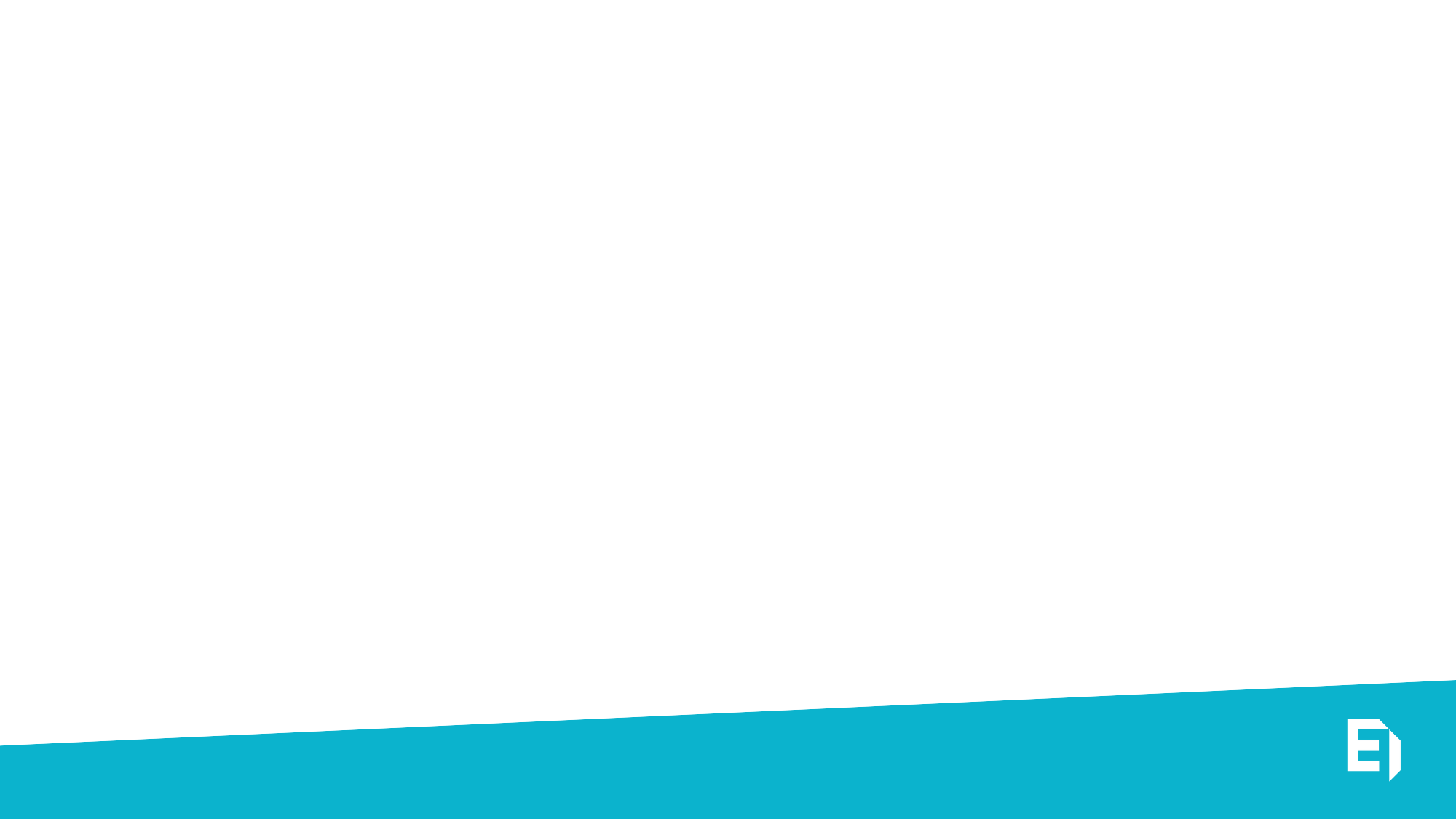 L’éligibilité des entreprises exerçant une activité mixte au Dutreil ?
 La condition liée à l’exercice, de manière prépondérante, d’une activité opérationnelle est dorénavant inscrite dans la loi 

 Ainsi, les sociétés ayant une activité mixte (activité opérationnelle éligible – activité civile non éligible) sont expressément éligibles à l’exonération Dutreil à condition que l’activité éligible soit prépondérante. 


 La loi ne précise pas les critères de la prépondérance donc renvoi à la jurisprudence qui retient un faisceau d’indices :
le chiffre d'affaires de l'activité doit représenter au moins 50 % du chiffre d'affaires total
et la valeur vénale de l'actif brut (immobilisé et circulant) affecté à cette activité doit représenter au moins 50 % de la valeur vénale de l'actif brut total
8 février 2024
54
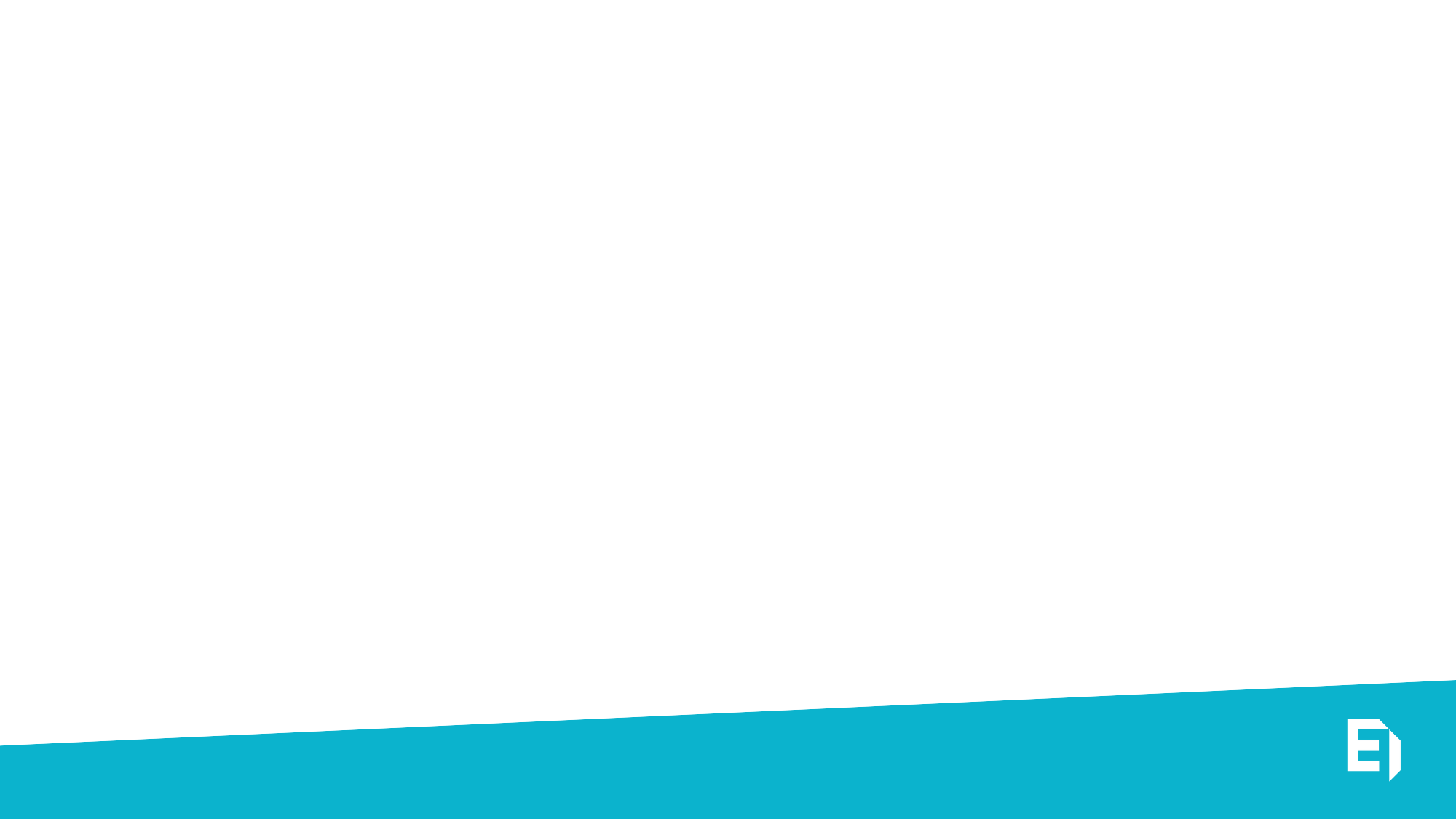 L’éligibilité des holdings animatrices au Dutreil ?
 L'article 23 de la loi de finances pour 2024 précise qu'est considérée comme une société commerciale, la société qui « outre la gestion d'un portefeuille de participations, a pour activité principale la participation active à la conduite de la politique de son groupe constitué de sociétés contrôlées directement ou indirectement exerçant une activité industrielle, commerciale, artisanale, agricole ou libérale, et auxquelles elle rend, le cas échéant et à titre purement interne, des services spécifiques, administratifs, juridiques, comptables, financiers et immobiliers ».

 la loi permet donc l'application du régime Dutreil aux titres de sociétés holdings mixtes dont l'activité d'animation est exercée à titre principal

 Seules les filiales opérationnelles peuvent être animées par la holding : il n'est pas possible d'animer des SCI détenant des biens immobiliers.

 Appréciation de la prépondérance par renvoi à la jurisprudence
8 février 2024
55
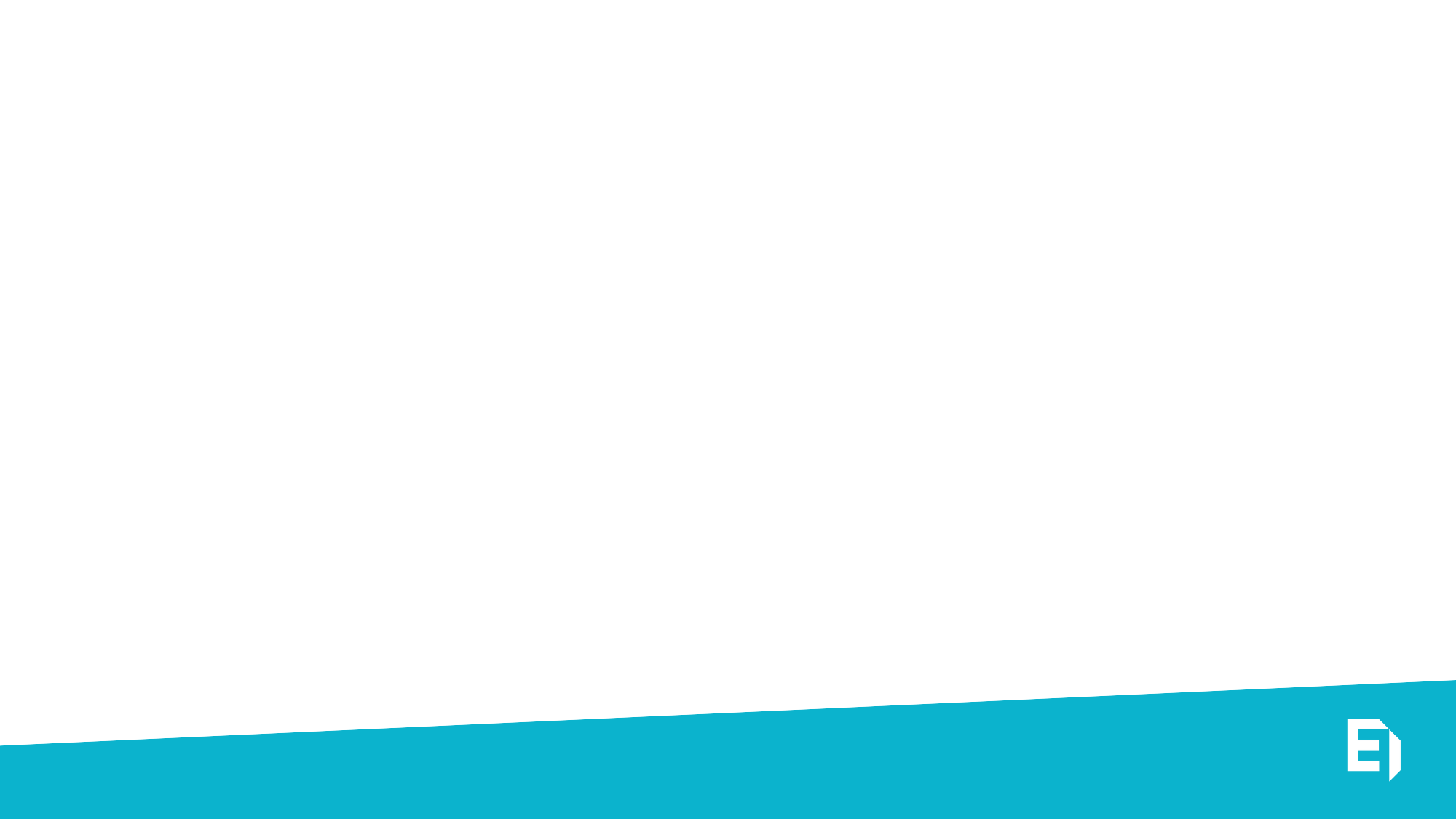 L’éligibilité des holdings animatrices au Dutreil ?
 Arrêt de la Cour d’Appel (CA PARIS, 24-10-2022) précise les critères permettant de caractériser :

La prépondérance de l’activité d’animation d’une holding s’apprécie au regard :
 de la valeur vénale des filiales animées
  mais également de celle d’autres actifs, immobilisés ou circulants, affectés à l’activité d’animation : 

La trésorerie nécessaire au financement de projets d’investissement ou à l’activité des filiales animées
Les immeubles loués par la holding aux filiales animées 
Les créances de participations sur les filiales animées
Un portefeuille de VMP s’il est démontré qu’il est utilisé à des fins de trésorerie ou de garantie au bénéfice de la société holding ou de ses filiales animées
8 février 2024
56
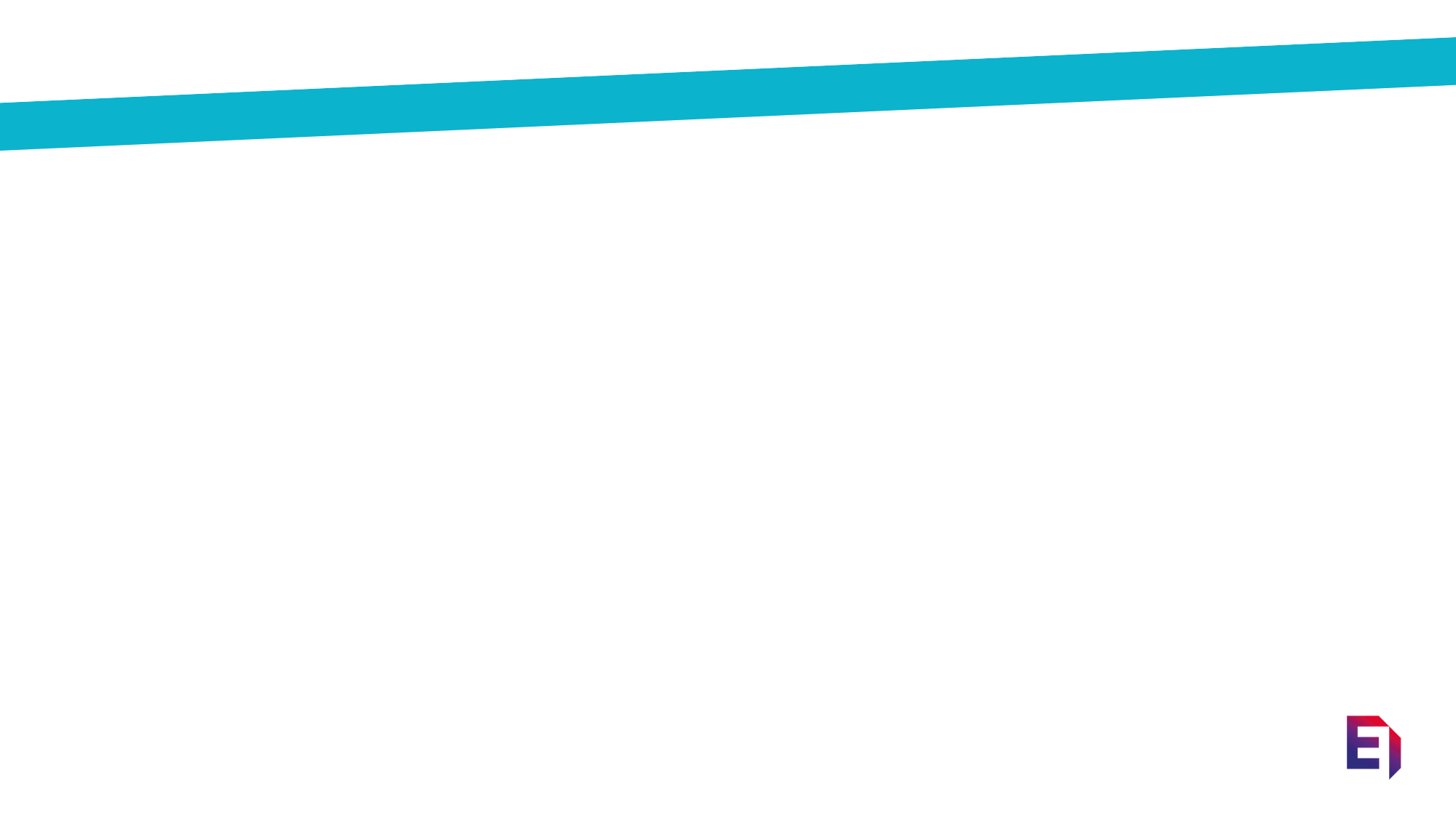 Loi de Finances pour 2024
Dispositions relatives à l’IFI
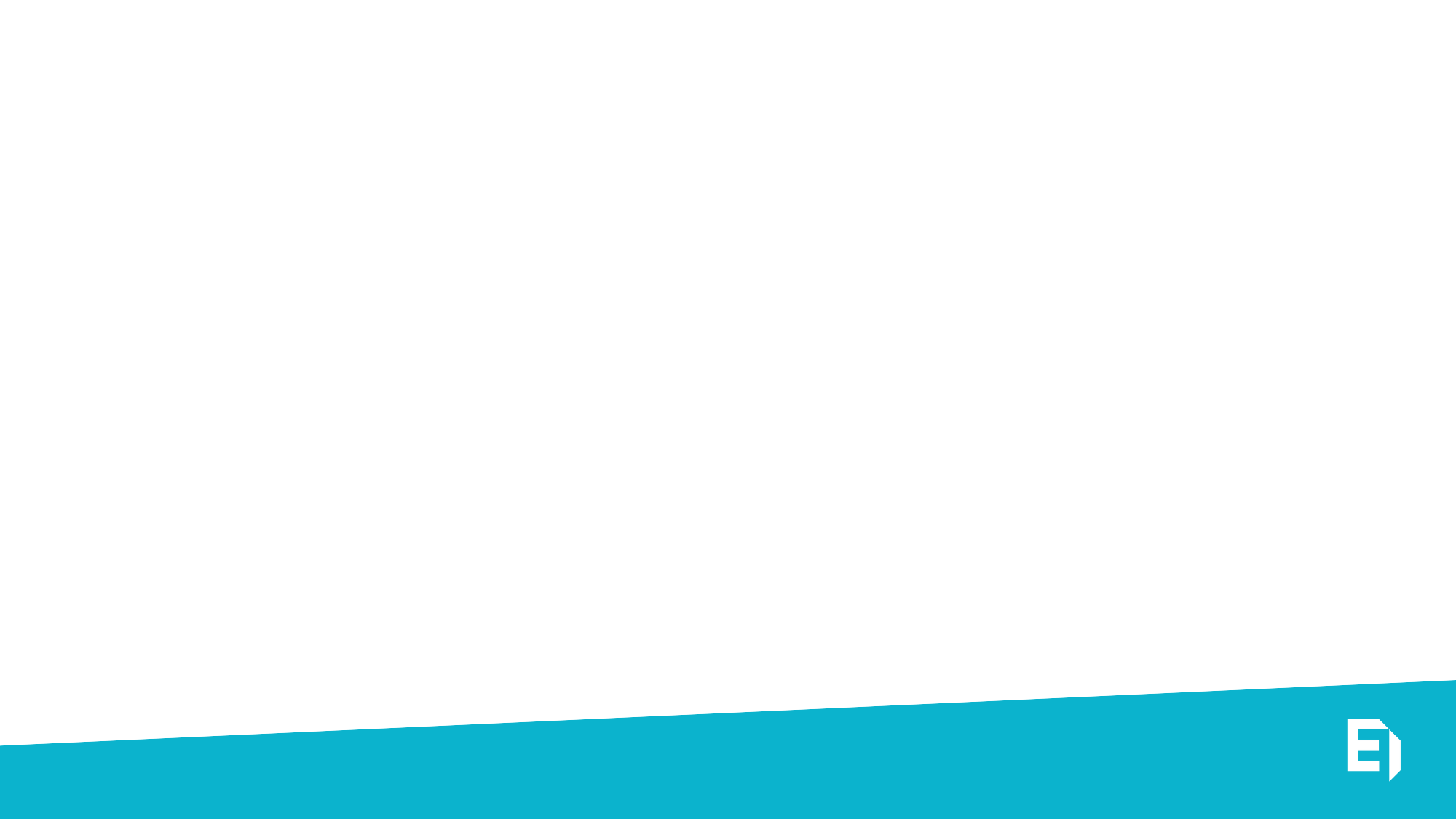 Dispositions relatives à l’IFI
Valorisation des parts d’une société détenant des actifs immobiliers éligibles à l’IFI

Pour valoriser les titres de sociétés à compter de l'IFI 2024, les dettes contractées directement ou indirectement par la société (prêt bancaire, compte courant d'associé, etc.) pour financer un actif non imposable ne sont plus déductibles.

Cette mesure met un point d'arrêt à un schéma d'optimisation consistant à créer une dette non immobilière (pour financer un actif autre qu'immobilier) au sein d'une société immobilière.

Exemple : Une société détient un immeuble valorisé à 500 000 € dont le prêt est totalement remboursé. L’associé apporte la somme de 300 000 € en compte courant d'associé pour souscrire un contrat de capitalisation (non investi sur des actifs immobiliers).
8 février 2024
58
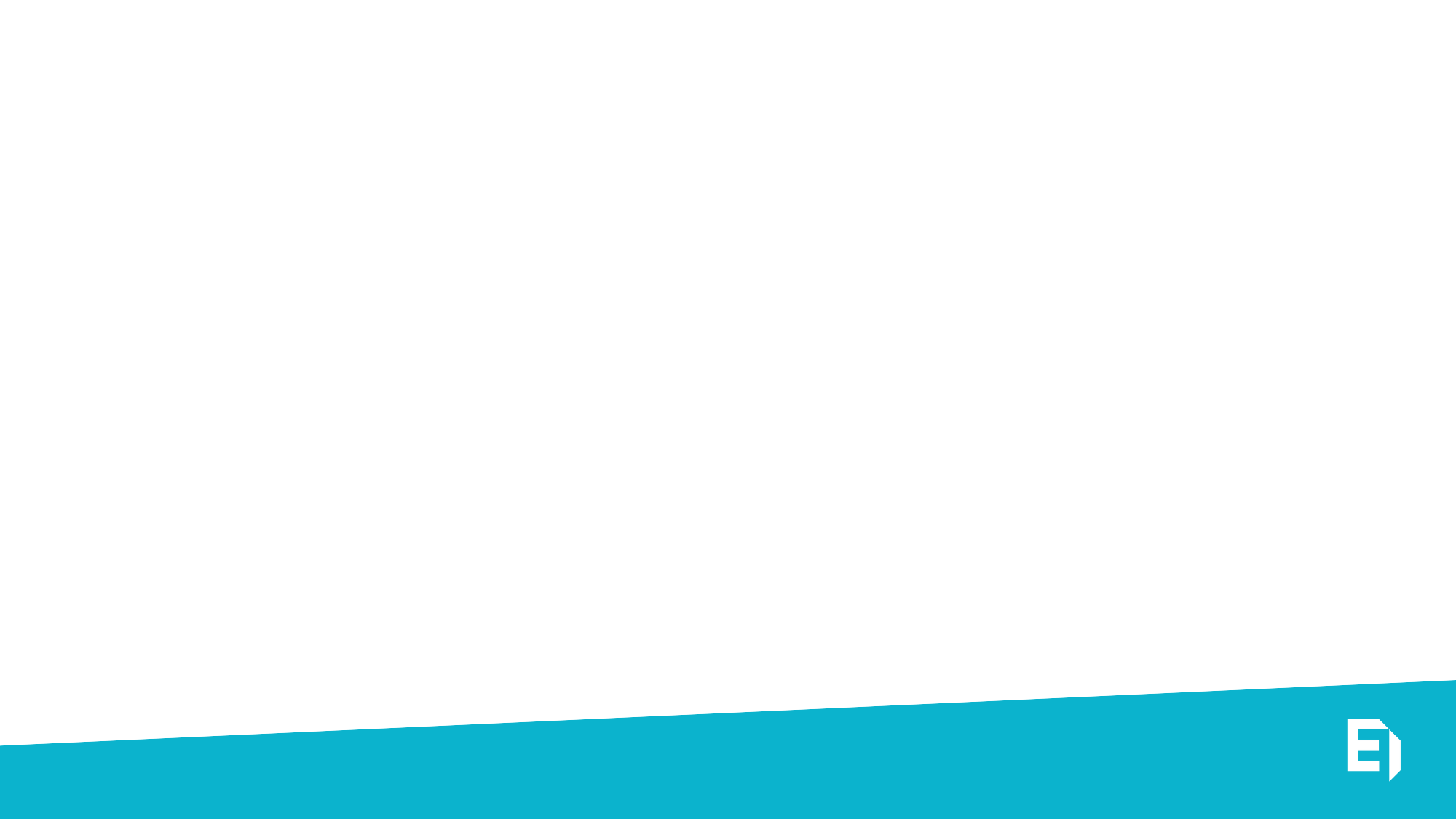 Dispositions relatives à l’IFI
Valorisation des parts d’une société détenant des actifs immobiliers éligibles à l’IFI

 Avant la LF 2024 :

Valeur vénale des titres (le CCA est une dette déductible) = 500 000 + 300 000 – 300 000 = 500 000 € ; 
Valeur IFI des titres (valeur vénale des titres x part d'immobilier taxable rapportée à l'actif total) : 500 000 x (500 000 / 800 000) = 312 500 € (pour un immeuble estimé à 500 000 € et en l'absence de dette liée à l’immeuble). 

 A compter de l'IFI 2024:

Valeur vénale des titres = 500 000 + 300 000 – 300 000 = 500 000 € ;
Valeur des titres après retraitement (c'est-à-dire sans déduire la dette non immobilière) = 500 000 + 300 000 = 800 000 €
Valeur IFI des titres : 800 000 x (500 000 / 800 000) = 500 000 € 

La LF 2024 met un terme à cette stratégie.
8 février 2024
59
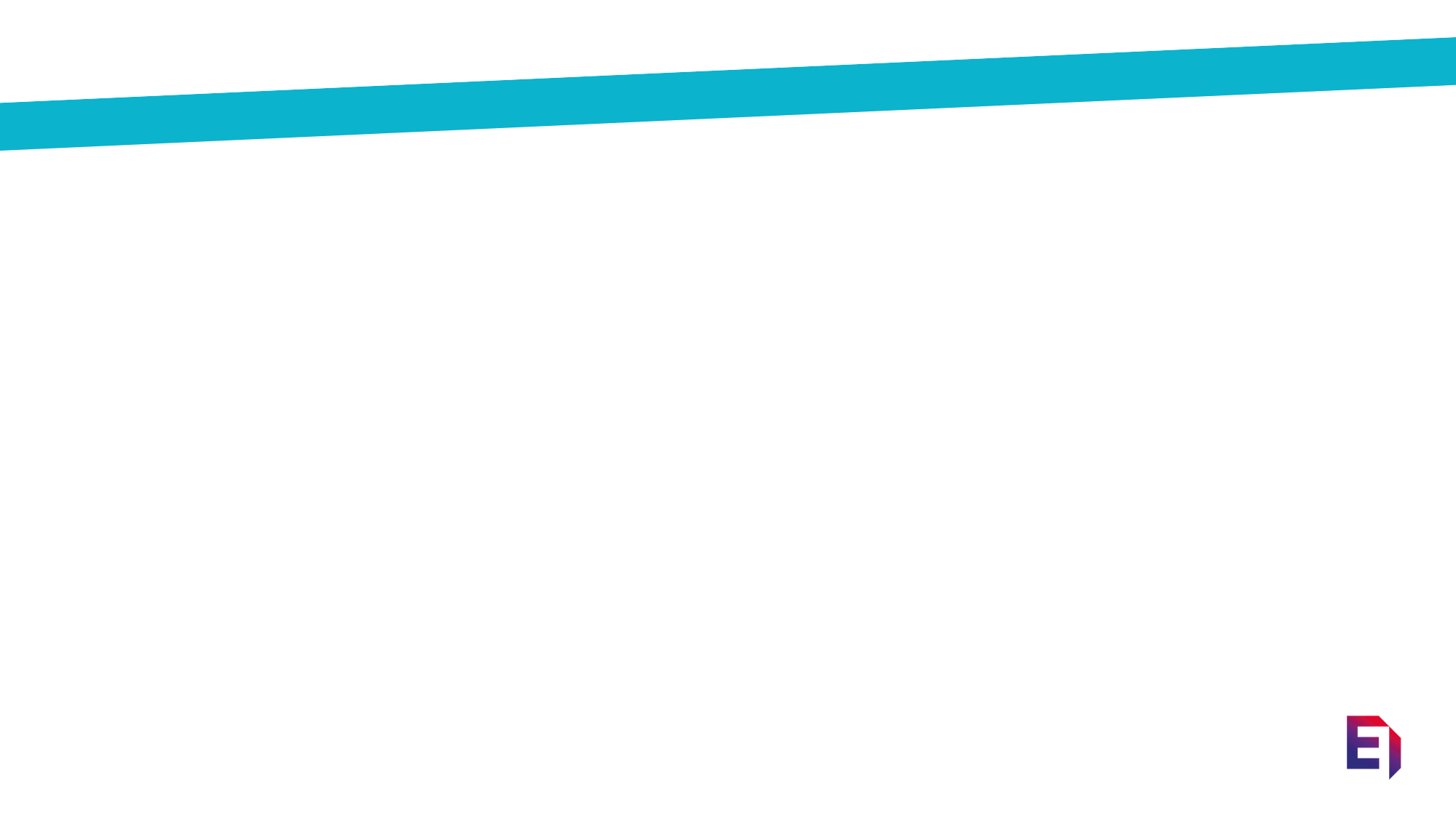 Panorama de Jurisprudence 2023
Sélection de décisions intéressant les dirigeants
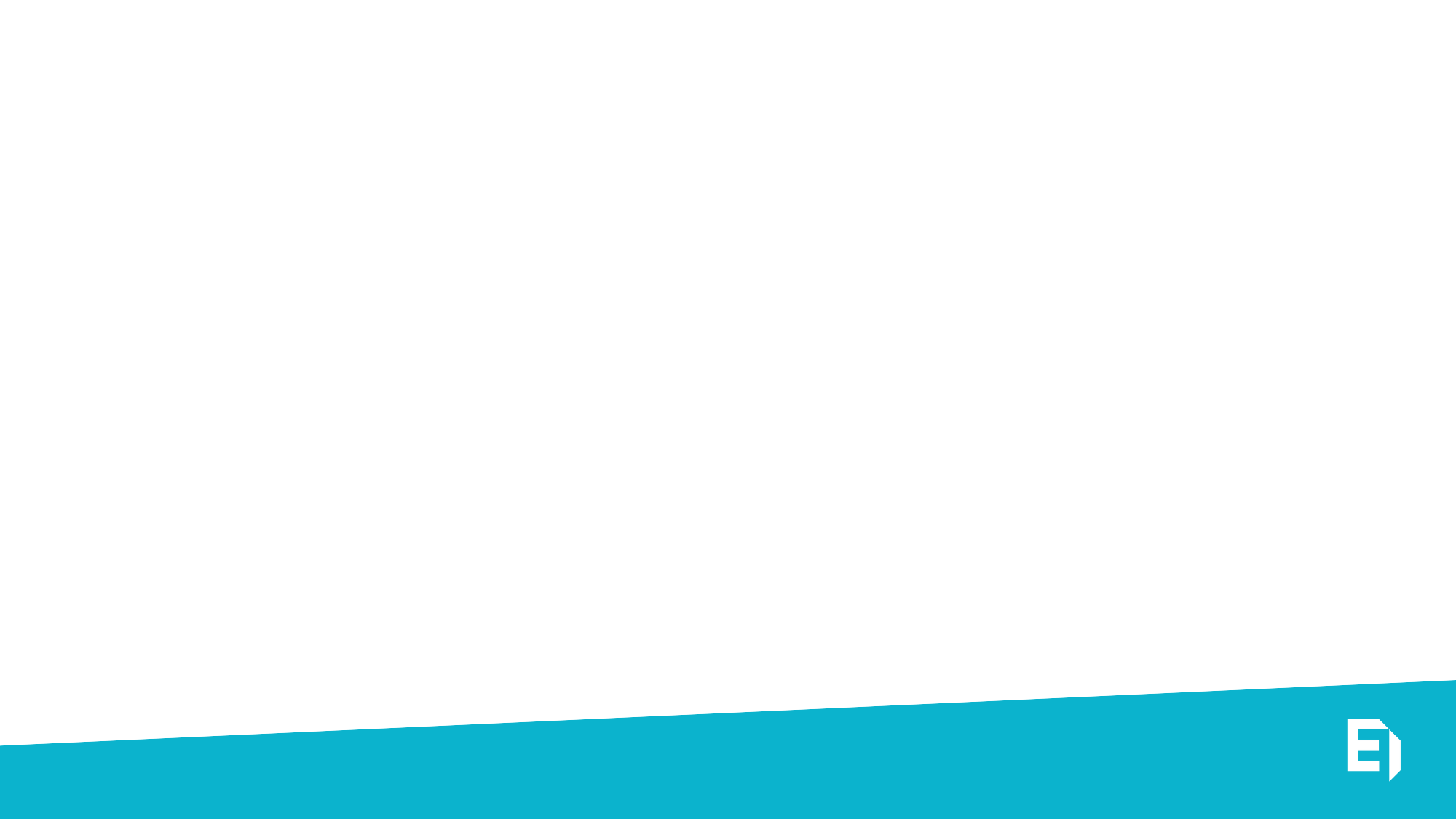 Abattement du dirigeant faisant valoir ses droits à la retraite
 Rappel : 
Les plus-values de cession de titres de petites et moyennes entreprises (PME) réalisées jusqu’au 31 décembre 2024 par les dirigeants partant à la retraite sont, sous certaines conditions, réduites d’un abattement fixe de 500 000 € (CGI art. 150-0 D ter). 

Pour pouvoir bénéficier de cet abattement, le cédant doit notamment faire valoir ses droits à la retraite dans les deux années suivant ou précédant la cession (CGI art. 150-0 D ter, II-2o-c).
8 février 2024
61
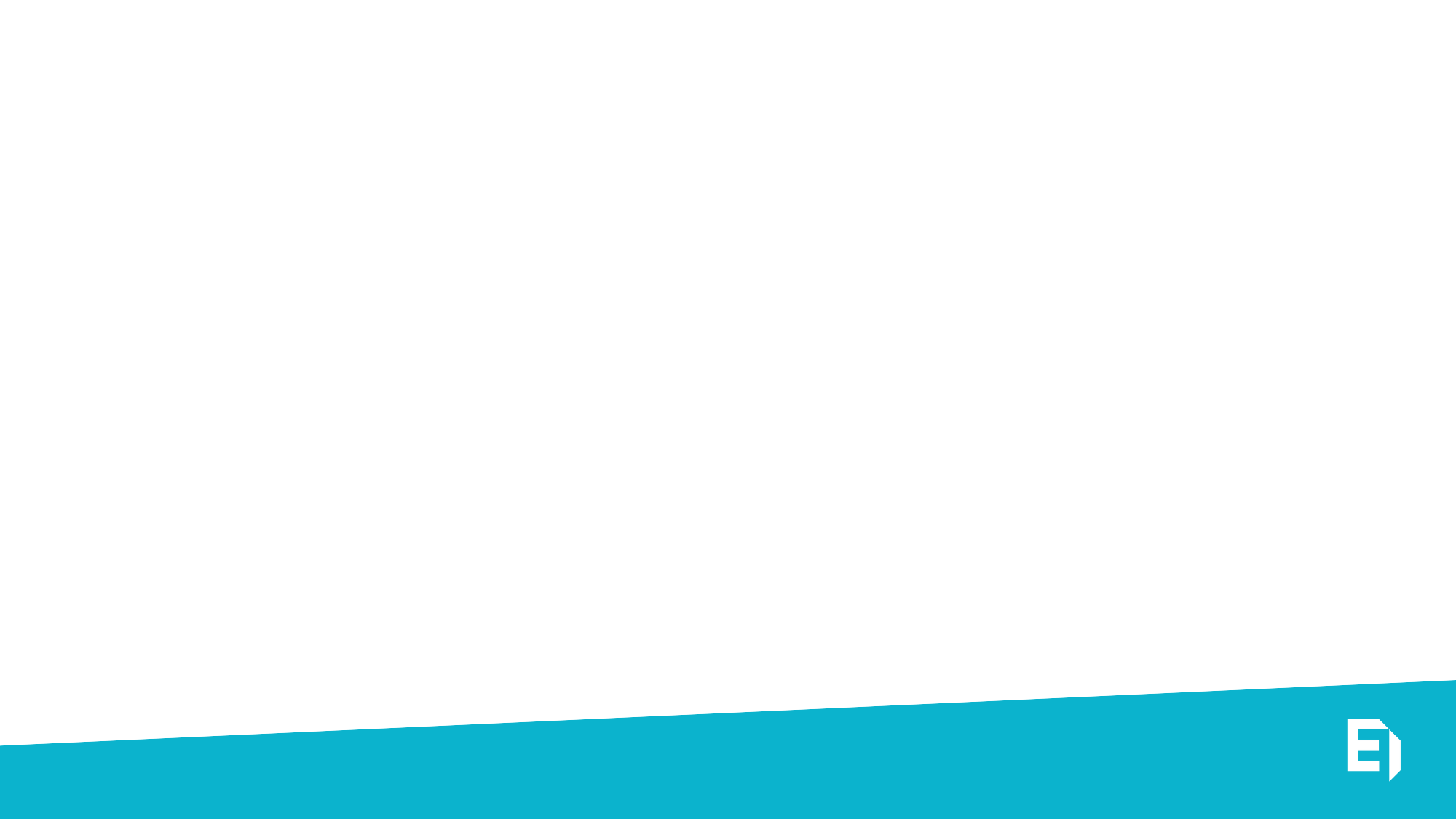 Abattement du dirigeant faisant valoir ses droits à la retraite
La réforme des retraites opérée par la loi du 14 avril 2023 relève progressivement l’âge légal de départ à la retraite et allonge la durée de cotisation requise pour percevoir une retraite à taux plein.
 Un dirigeant ayant cédé sa société avant la réforme et bénéficié à cette occasion de l’abattement fixe en s’engageant à faire valoir ses droits à la retraite dans le délai de deux ans peut se trouver de fait dans l’impossibilité de respecter son engagement.
 Dans une Réponse ministérielle du 28 septembre 2023 , l’administration précise que, sous réserve que les autres conditions prévues à l’article 150-0 D ter du CGI sont par ailleurs satisfaites, le bénéfice de l’abattement ne sera pas remis en cause à l’égard des dirigeants ayant déjà cédé les titres de leur entreprise au 14 avril 2023 (date de promulgation de la loi 2023-270) sous réserve qu’ils remplissent les conditions suivantes :
d’une part, ils auraient atteint, dans le délai de deux ans suivant la cession, l’âge légal de départ en retraite applicable antérieurement à cette réforme ;
d’autre part, ils partent effectivement en retraite à l’âge légal relevé par cette même réforme.
8 février 2024
62
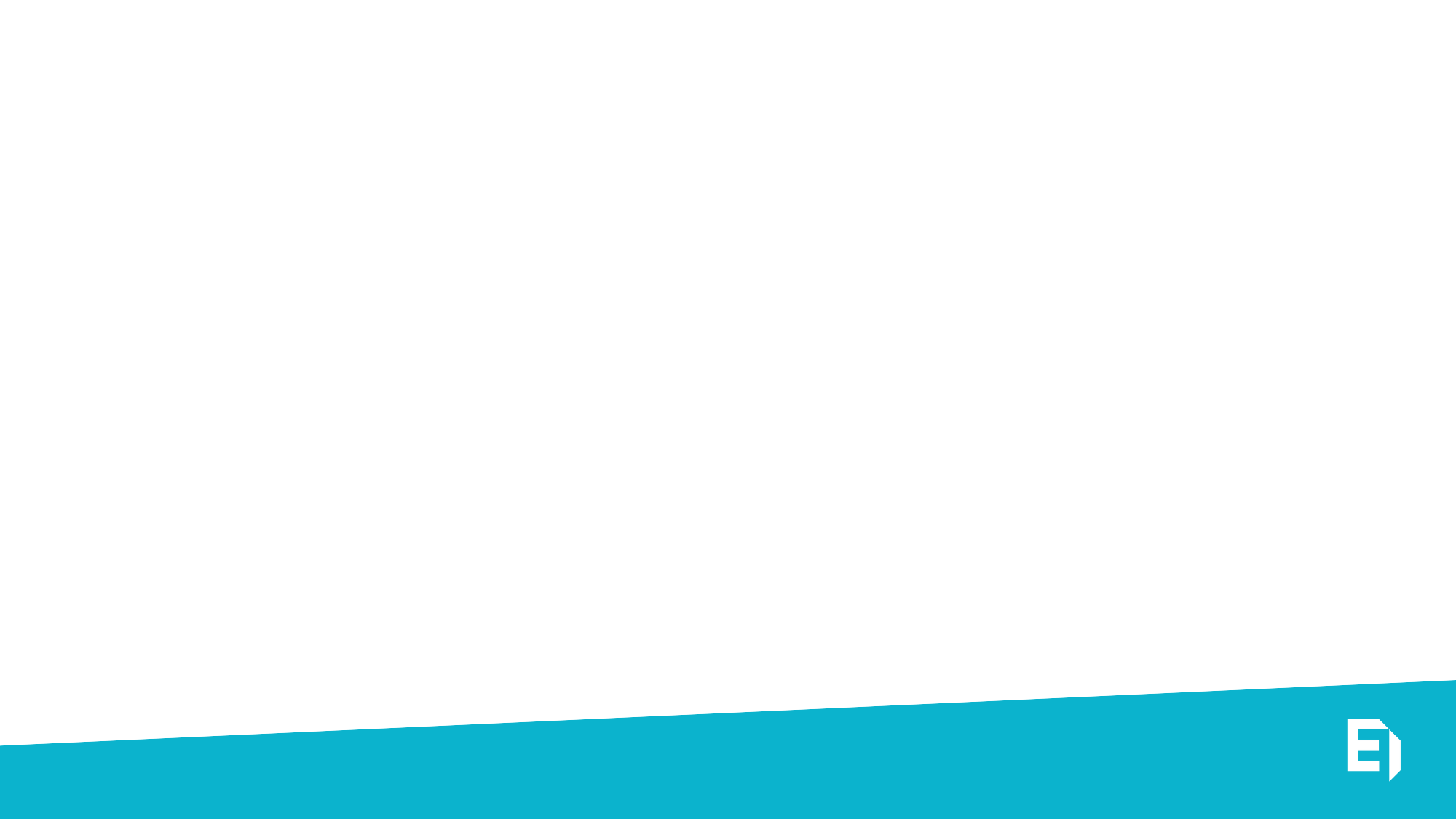 Plus-value et report d’imposition
❶ Apport par Mme des titres de la société d’exploitation  à la NEWCO
PV d’apport placée en report d’imposition
Mme
NEWCO
❷ En contrepartie, Mme reçoit 100 % des titres de la NEWCO
❸ La NEWCO détient 100 % des titres de la société d’exploitation
Fin du report d’imposition de la PV d’apport si :
les titres de la NEWCO reçus en rémunération de l’apport sont cédés ou annulés ; 

Si les titres apportés à la NEWCO sont cédés dans les 3 ans de leur apport SAUF SI la NEWCO réinvestit dans les 2 ans au moins 60 % du produit de cession dans :
le financement de moyens permanents d’exploitation
la souscription au capital initial ou à une augmentation de capital de société d’exploitation
l’acquisition du contrôle d’une société d’exploitation
la souscription de parts de structures d’investissement
Société d’exploitation
8 février 2024
63
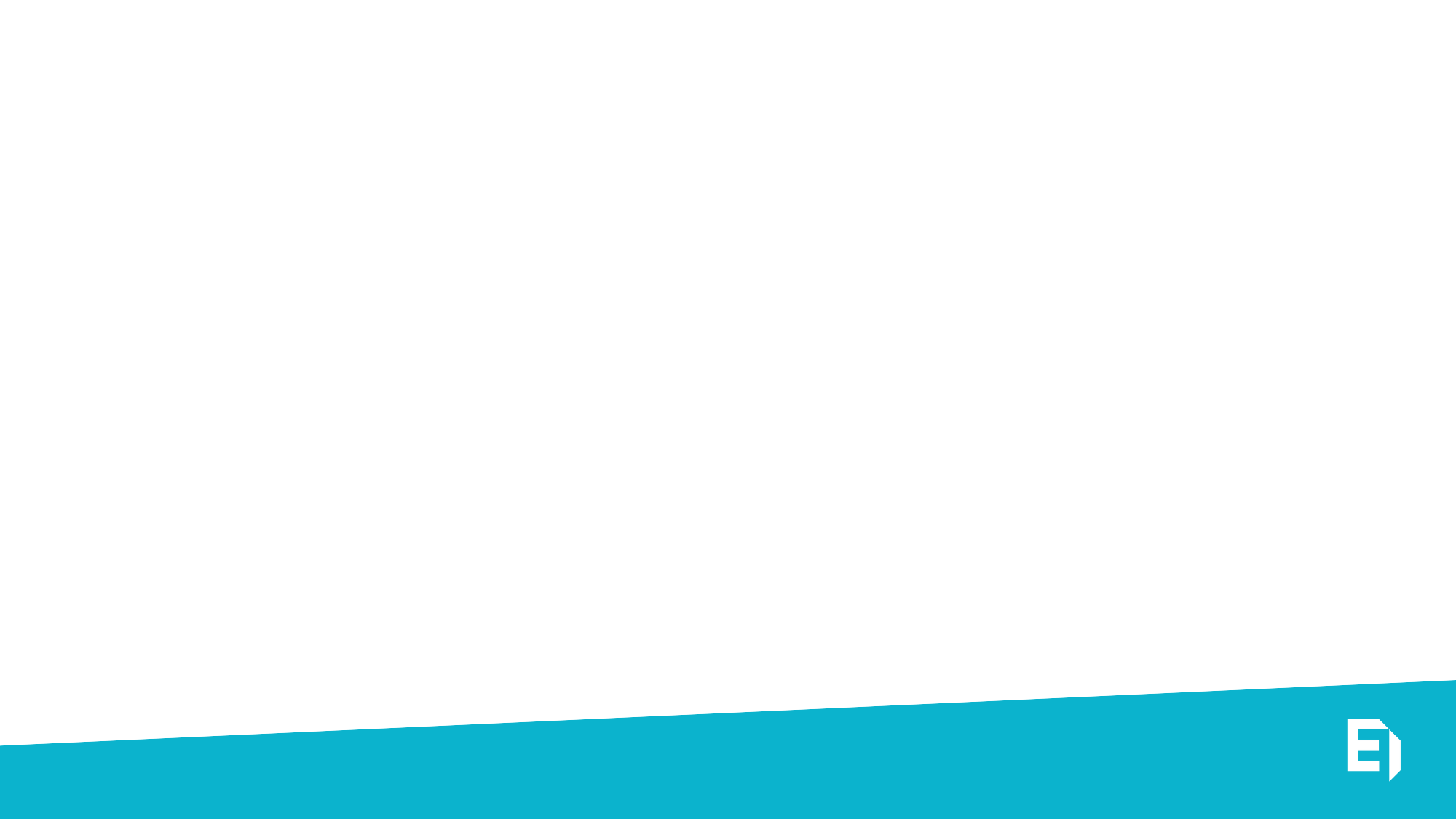 Plus-value et report d’imposition
 Réponse administrative Woerth : AN 29/08/2023 n° 7128

 la réduction de capital de la société bénéficiaire de l’apport initial par annulation des titres reçus en rémunération de cet apport met fin au report de l’article 150-0 B ter du CGI, même lorsque l’opération est motivée par des pertes.

 En revanche, le report est maintenu lorsque la réduction de capital, motivée par des pertes, est réalisée par voie de réduction de la valeur nominale des titres, sous réserve de l’absence de remboursement aux associés (BOI-RES-RPPM-000115).
8 février 2024
64
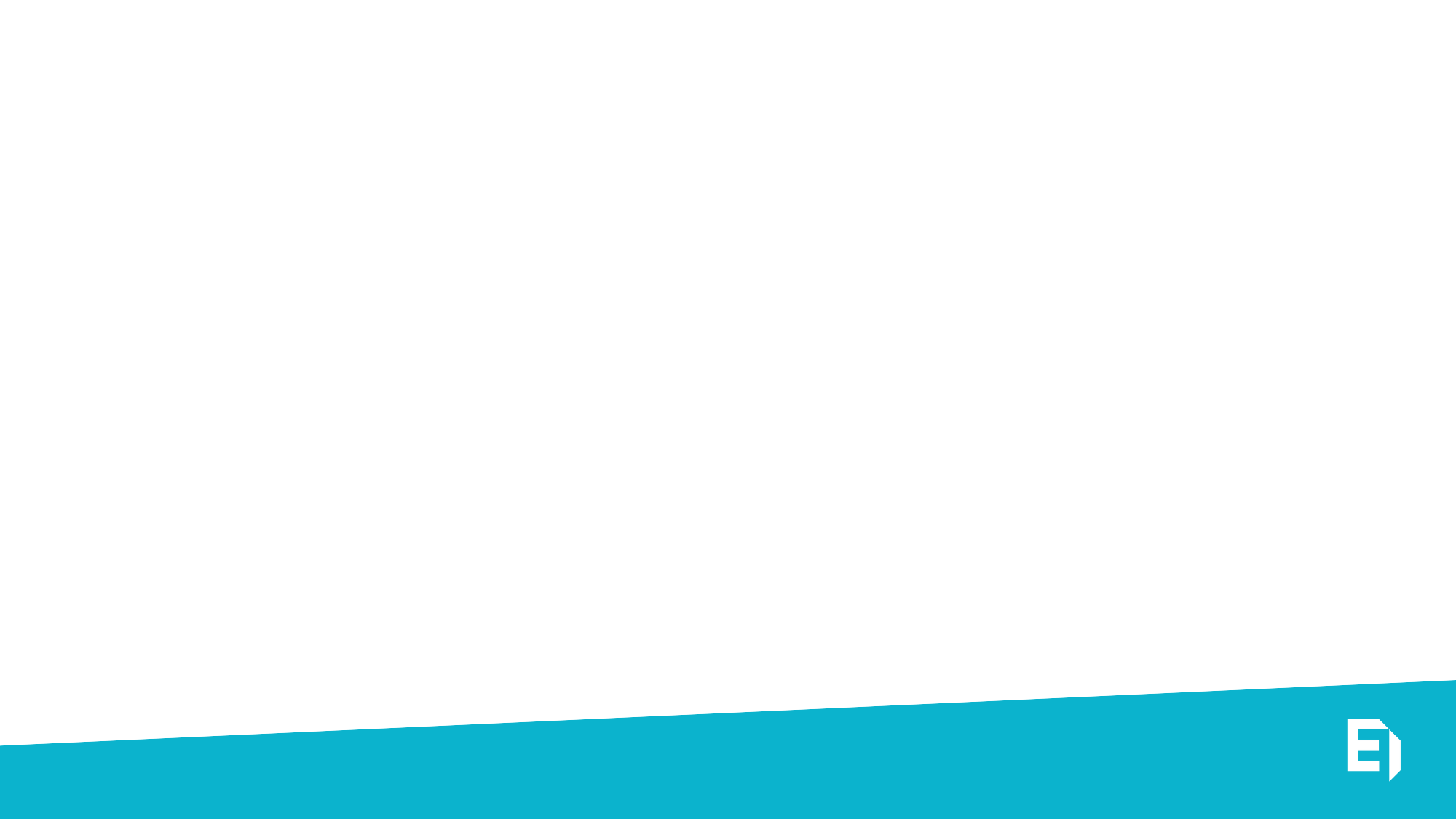 Usufruit et titres de participation
 CAA de Bordeaux – 27/06/2023

 Les droits limités de l’usufruitier vis-à-vis du capital et de l’exercice du droit de vote font obstacle à ce que les titres détenus en usufruit soient qualifiés de titres de participation. La cession de l’usufruit de parts sociales ne peut donc pas bénéficier du régime de faveur.

 Rappel : l’article 145 du CGI prévoit que le régime mère-fille s’applique aux titres de participation représentant un pourcentage minimal du capital de la société émettrice (5 % en principe), alors que l’article 219, I-a quinquies du CGI accorde le bénéfice du régime de faveur des plus-values de cession aux titres de participation revêtant ce caractère sur le plan comptable.

 Solution inédite
8 février 2024
65
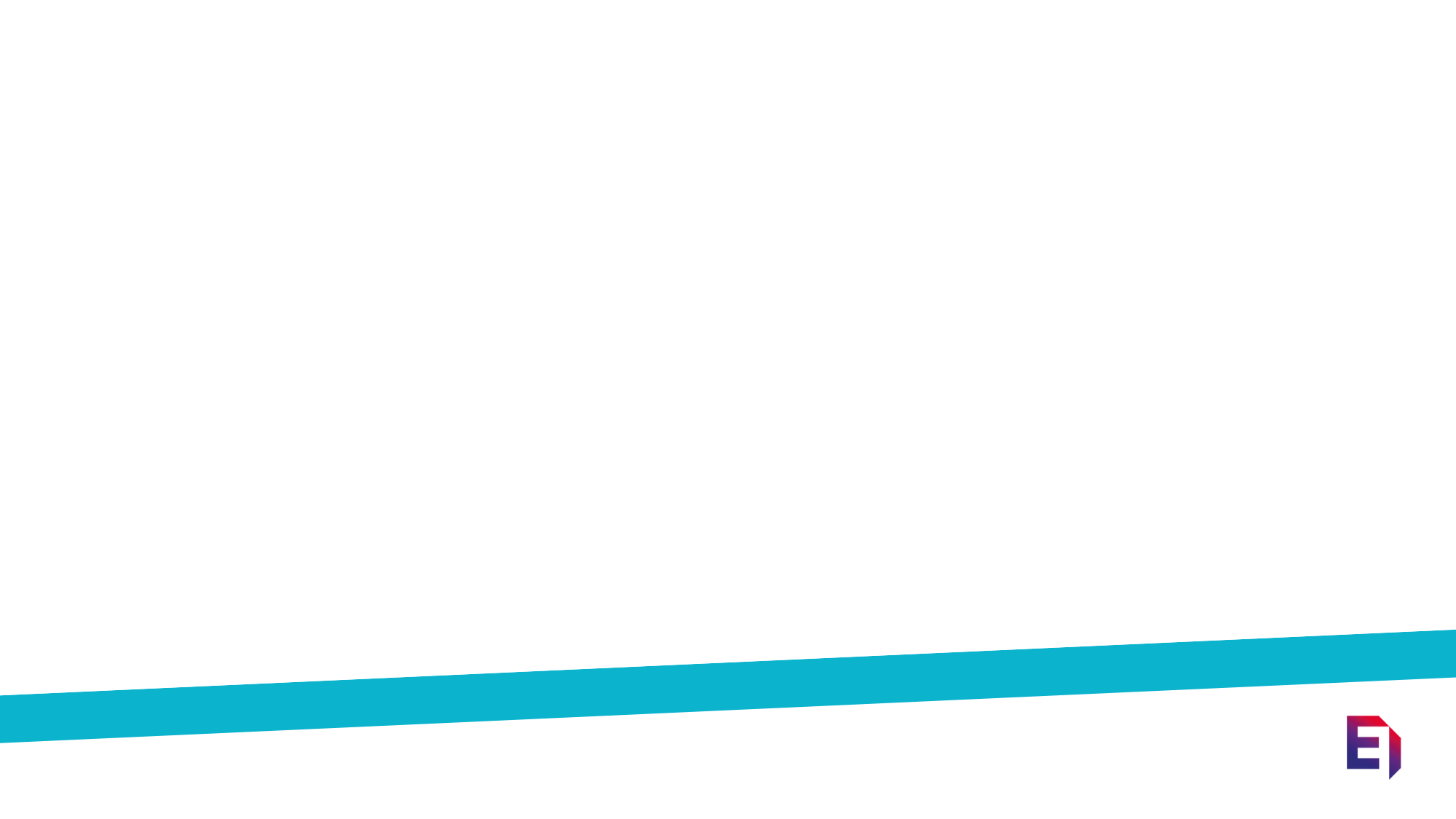 Merci de votre attention.

Questions - réponses